Top 10 Länder nach Anzahl neuer COVID-19-Fälle
481.756.671 Fälle (-13% im Vergleich zu Vorwoche)
6.127.981 Todesfälle (CFR: 1,3%)
Quelle: WHO, 29.03.2022; *Our World In Data - Vacc, abgerufen: 29.03.2022
WHO epidemiological update, 29.03.2021
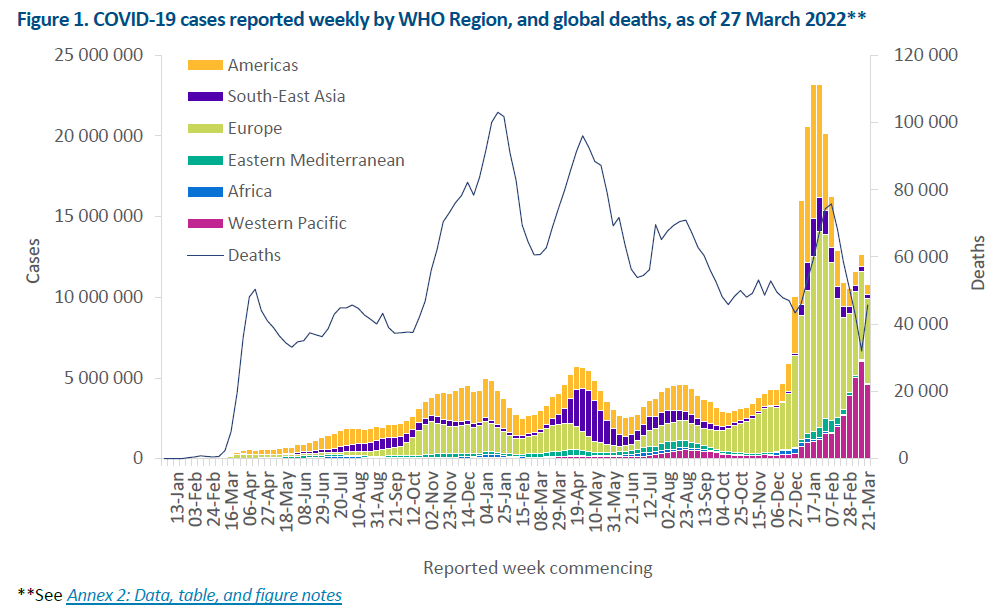 CAVE vielerorts geänderte Teststrategien
	z.B. Spanien testet seit 28.03.2022 nur noch 	Risikogruppen
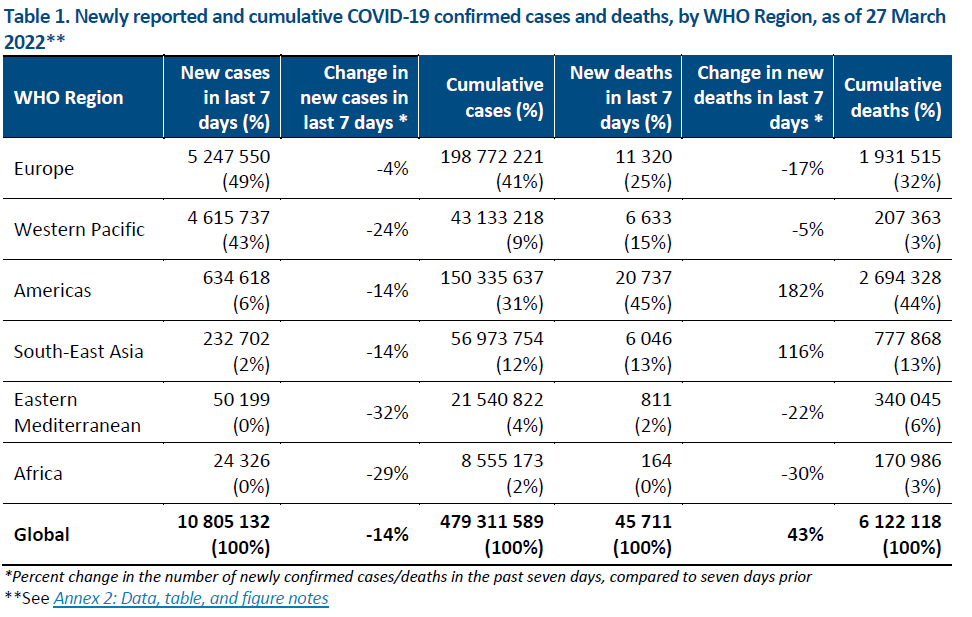 Todesfälle Americas: Definintionsänderung in Chile and in einem Bundesstaat der USA. 

Todesfälle South-East Asia:
In Indien retrospektive Anpassung in manchen Bundesstaaten
Quelle: WHO SitRep 29.03.2022, Datenstand 27.03.2022
[Speaker Notes: The highest number of new weekly deaths were reported from 
Chile (11 858 new deaths; +1710%), 
the United States of America (5 367 new deaths; +83%), 
India (4 525 new deaths; +619%), 
the Russian Federation (2 859 new deaths; -22%), 
and the Republic of Korea (2 471 new deaths; +22%).]
COVID-19 in Nachbarländern
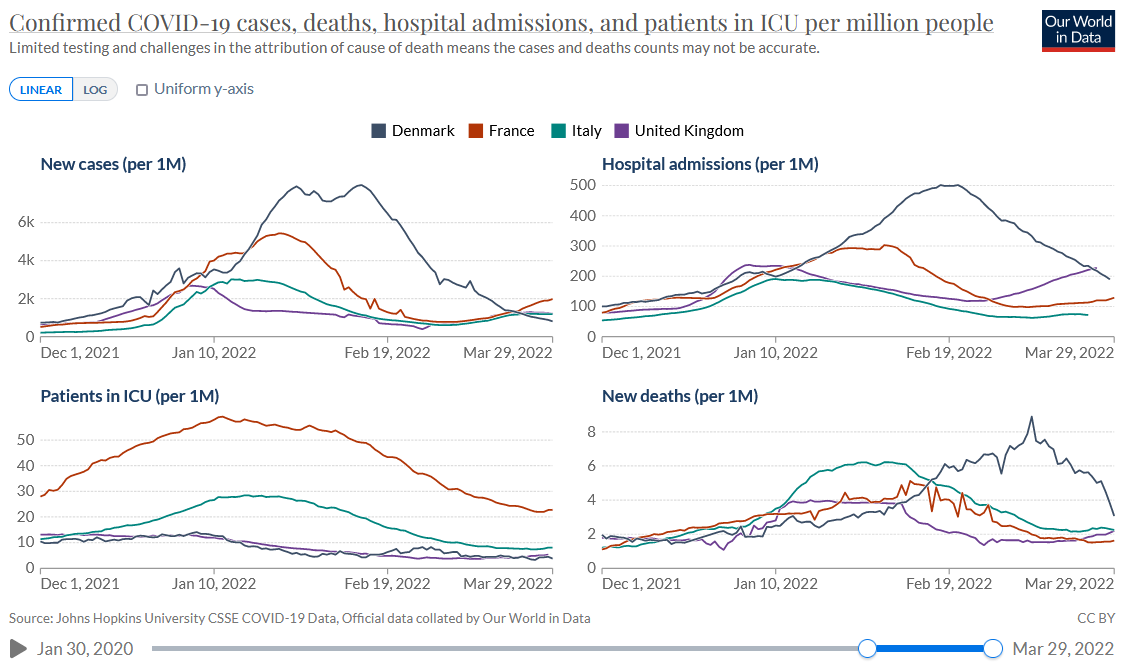 KW10	
BA.2 Dominanz:      KW3         KW9      44%        KW7
70% der dänischen Bevölkerung (zw. 18-72 J.)
seit Nov.2021 infiziert.
Quelle: SSI
Quelle: OWID
[Speaker Notes: Dänemark: KW3 (45% in KW2) https://en.ssi.dk/news/news/2022/omicron-variant-ba2-accounts-for-almost-half-of-all-danish-omicron-cases
Italien: The prevalence of Omicron BA.2 subvariant accounts for about 44.07%, whereas the BA.1 for about 55.5%. (PHIRI Umfrage Antwort 28.03.2022)
France: KW9 (28.02.2022) file:///C:/Users/rohdean/AppData/Local/Temp/2/analyse_risque_variants_20220323-2.pdf Fig3
UK: KW7 https://assets.publishing.service.gov.uk/government/uploads/system/uploads/attachment_data/file/1063424/Tech-Briefing-39-25March2022_FINAL.pdf Fig5
Deutschland KW8

Öffnungsschritte s. Folie 7:
DK: 01.02.2022 	akt. Stringency Index: 14%
France: 14.03.2022	akt. Stringency Index: 19%
Italy: 28.02.2022	akt. Stringency Index: 64%
UK: 28.02.2022		akt. Stringency Index: 13%
D: 21.03.2022		akt. Stringency Index: 54%]
7-Tages-Inzidenz pro 100.000 Einwohner in Europa
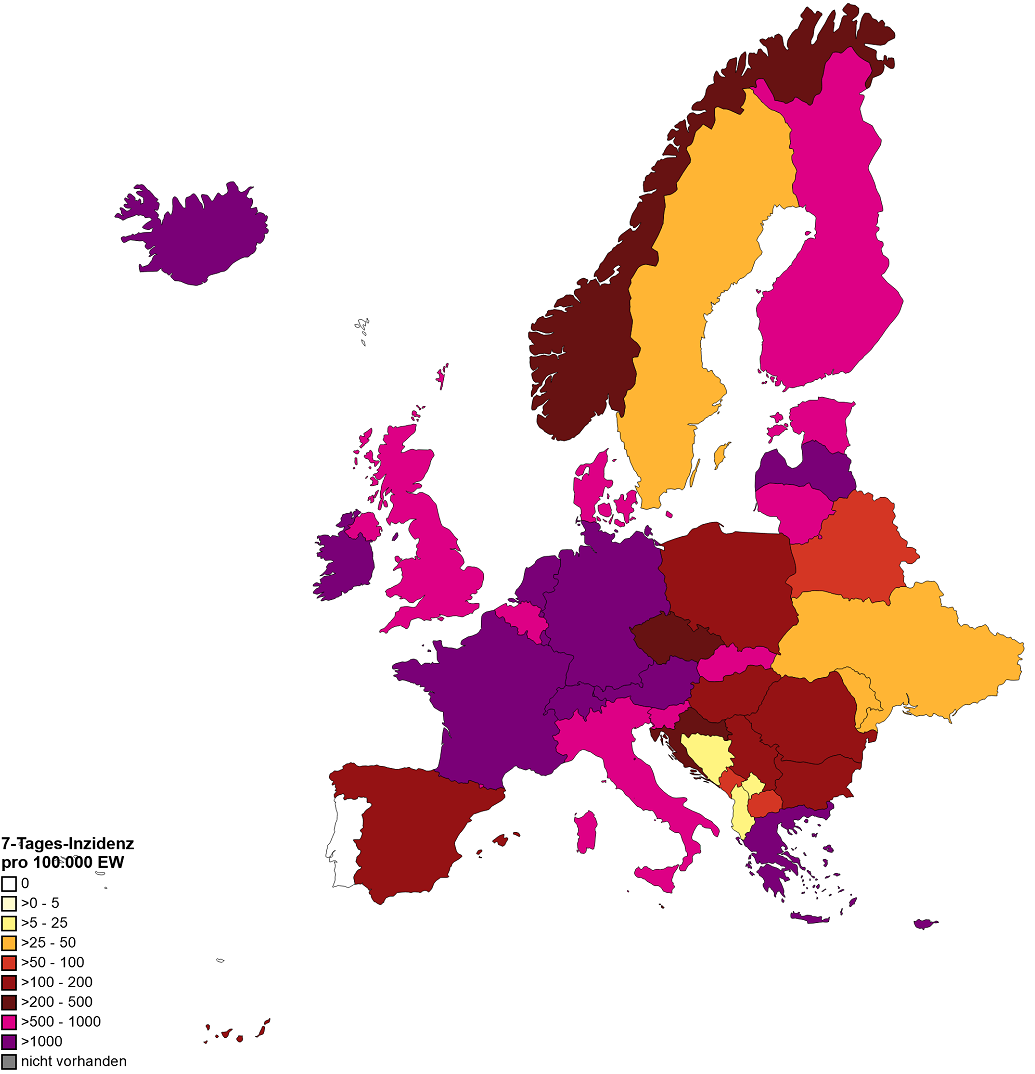 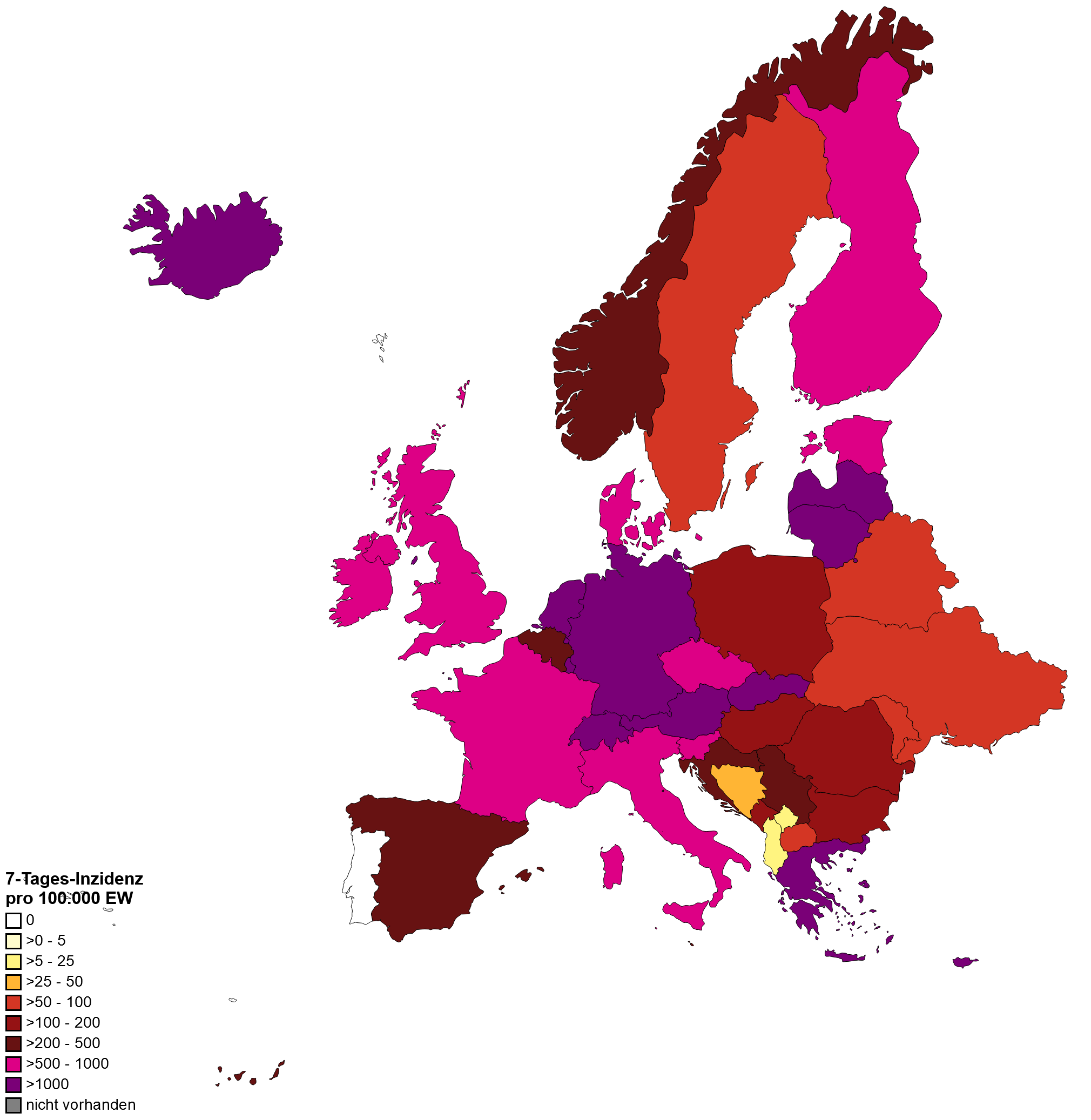 WHO, 29.03.2022
WHO, 22.03.2022
WHO Update: SARS-CoV-2-Varianten Rekombination
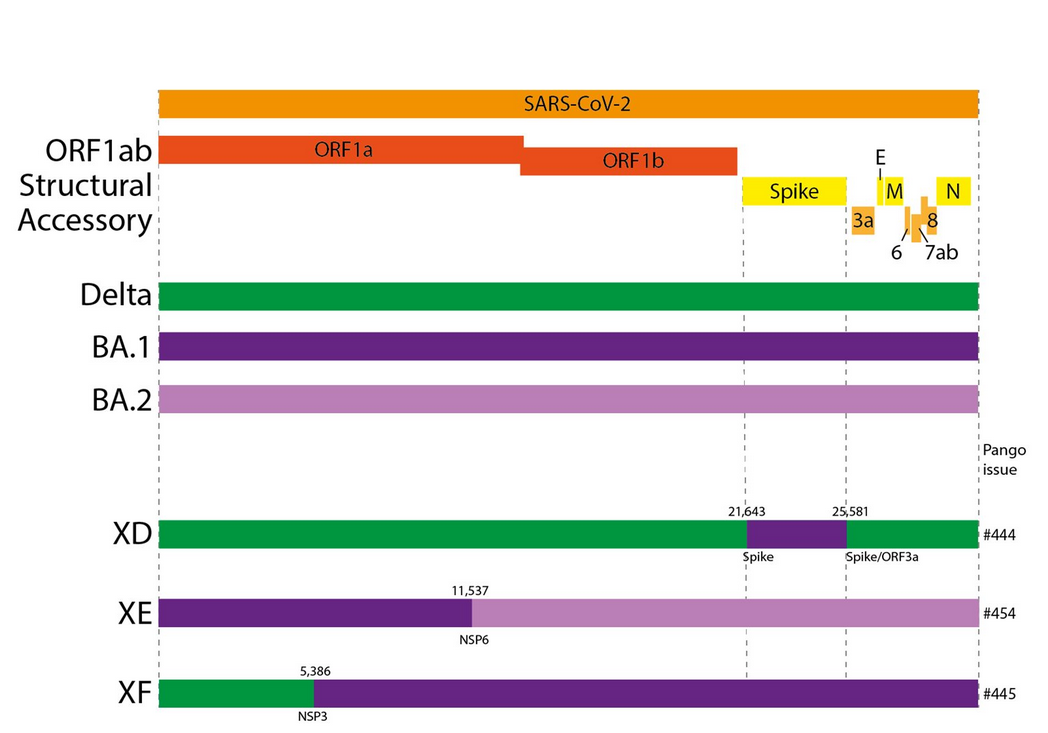 Vorkommen in Europa: bisher berichtet aus Dänemark, Frankreich, Finnland, Deutschland, Norwegen, Vereinigtes Königreich

UK: Zunahme und bereits „community transmission“ der XE-Fälle (763 Fälle in UK, 22.03.22) 
Geschätzt leicht erhöhte Wachstumsrate von XE um ca. 10% im Vergleich zu BA.2
Bislang keine erhöhte Pathogenität oder Virulenz von XE beobachtet.
XE gehört weiterhin zu Omikron


ECDC stuft XD und XF und WHO stuft XD als „Variants under Monitoring“ ein.
Quelle: UK HSA Technical Briefing 25.03.2022,  WHO SitRep 29.03.2022
[Speaker Notes: WHO SitRep: XE belongs to the Omicron variant until significant differences in transmission and disease characteristics, including severity, may be reported. 

https://www.ecdc.europa.eu/en/covid-19/variants-concern
 
https://www.who.int/en/activities/tracking-SARS-CoV-2-variants/]
Backup
UK Hospitalisierung
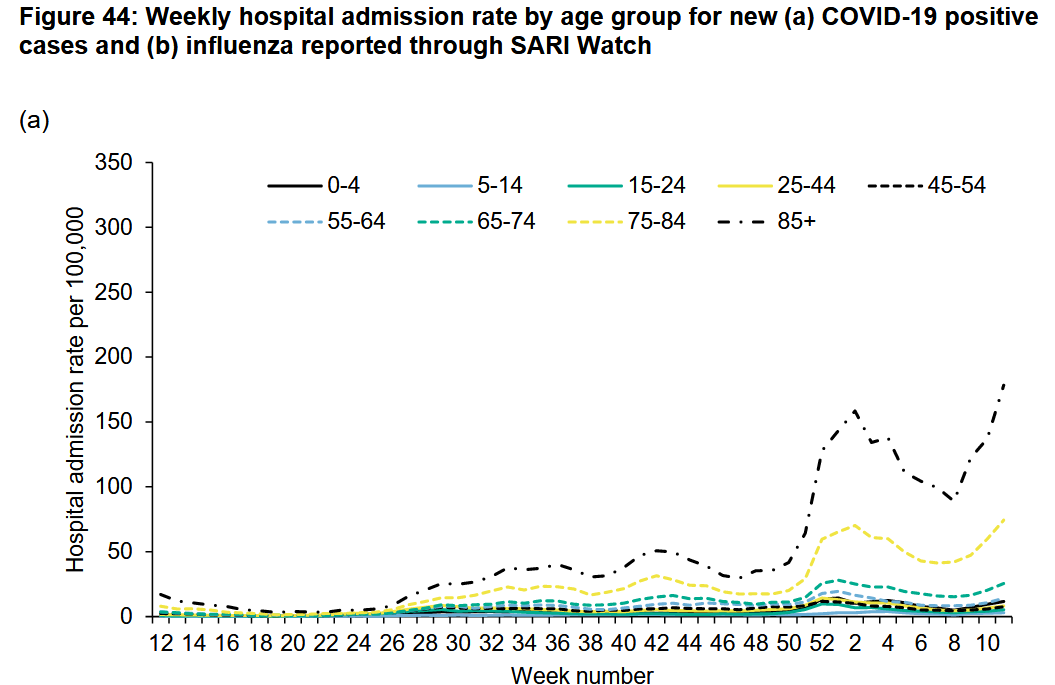 UK HSA: https://assets.publishing.service.gov.uk/government/uploads/system/uploads/attachment_data/file/1062976/Weekly_Flu_and_COVID-19_report_w12.pdf
Deeskalation der COVID-19-Maßnahmen
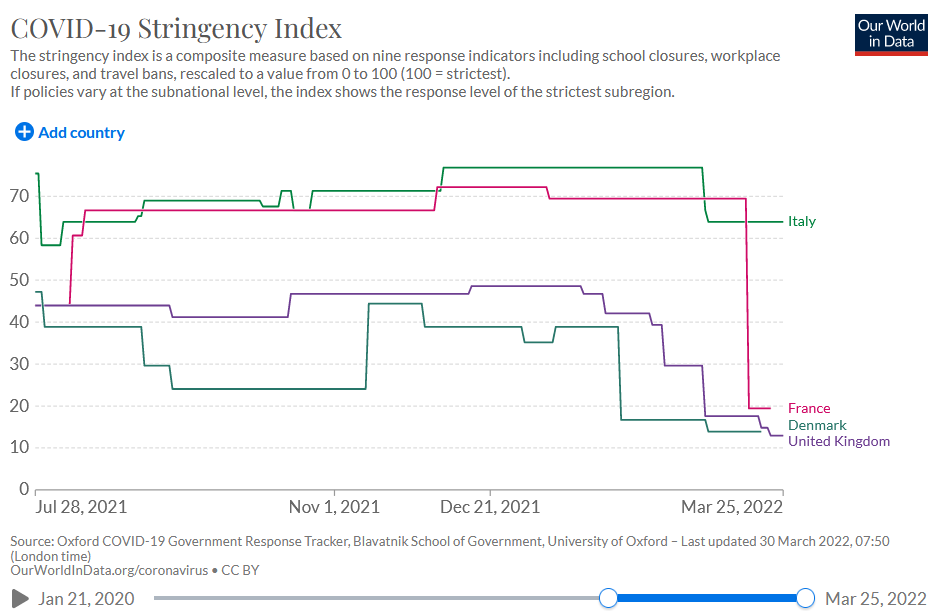 Quelle: OWID
COVID-19 in Nachbarländern
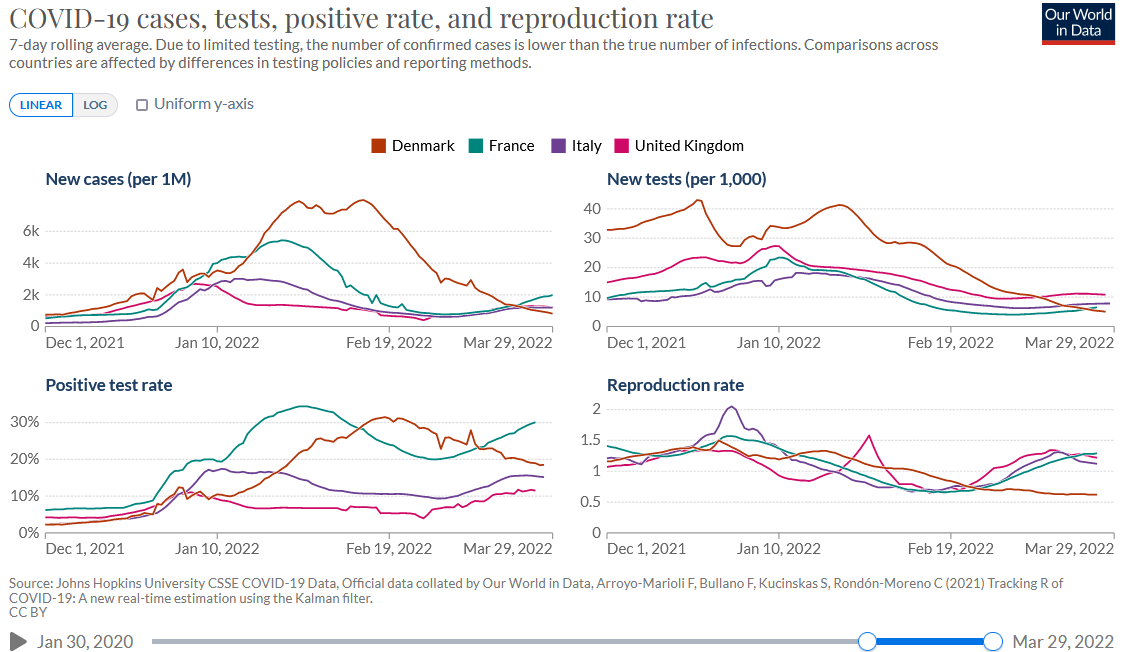 Quelle: OWID
[Speaker Notes: Dänemark: Test definition: unclear   //  Eigenrecherche: PCR
France: Test definition: PCR + antigen
Italy Test definition: PCR + antigen
UK Test definition: PCR + antigen]
COVID-19 in Chile und Indien
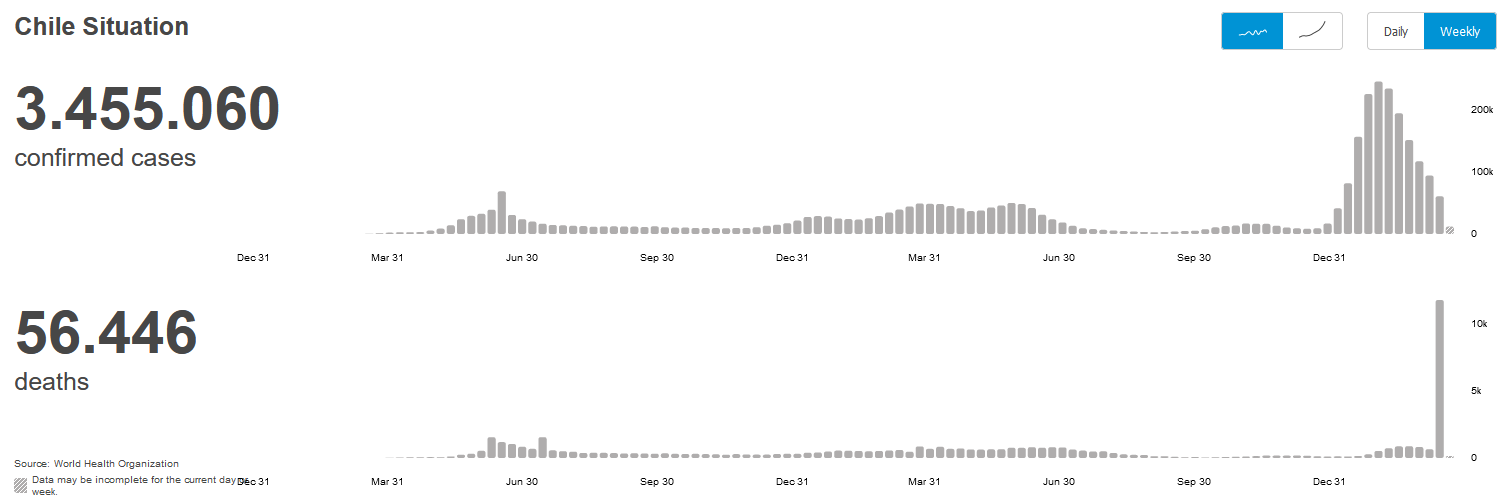 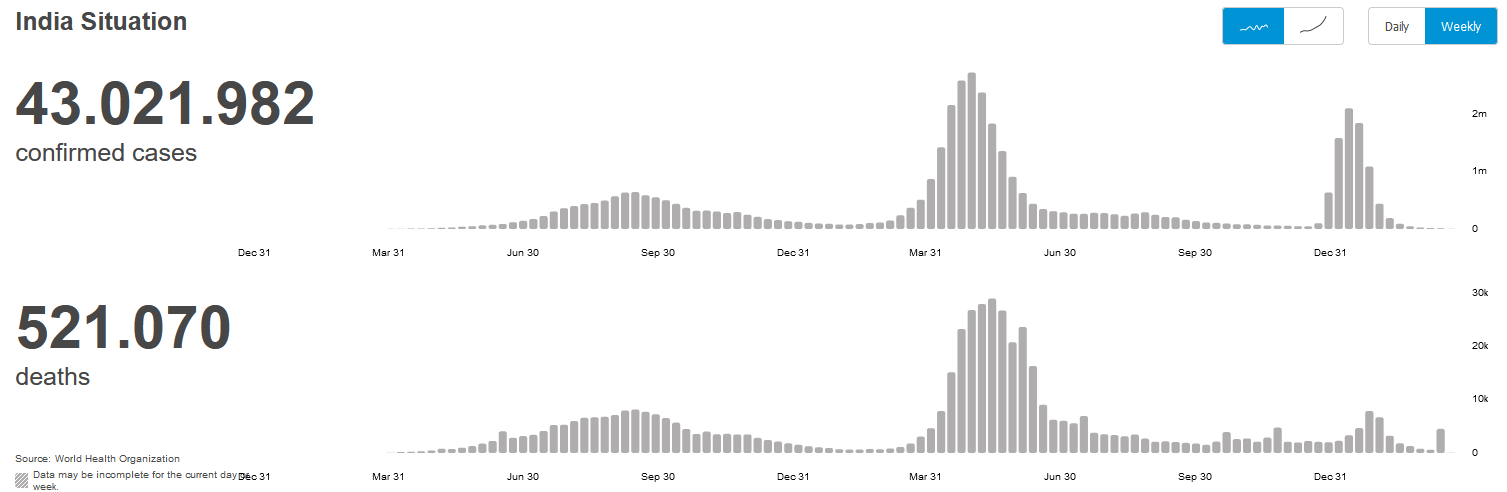 Quelle: WHO 29.03.2022
Deeskalation der COVID-19-Maßnahmen in Europa vorgestellt am 25.02.2022
17.02.
17.02.
24.02.	 24.02.	  25.02.
28.02.  01.03.
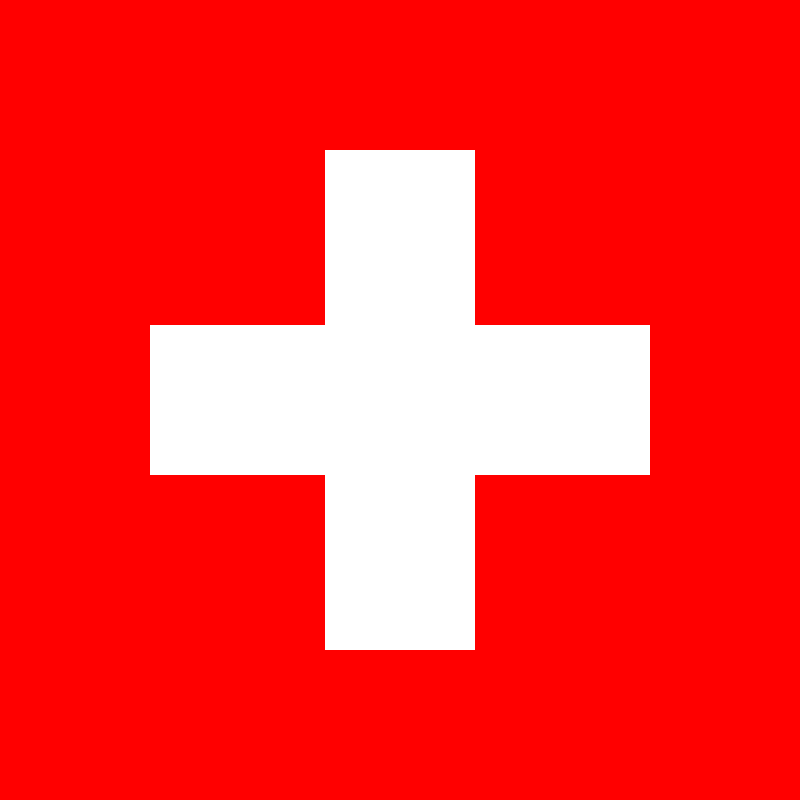 Aufhebung der Maßnahmen
X 2G-Zertifikat
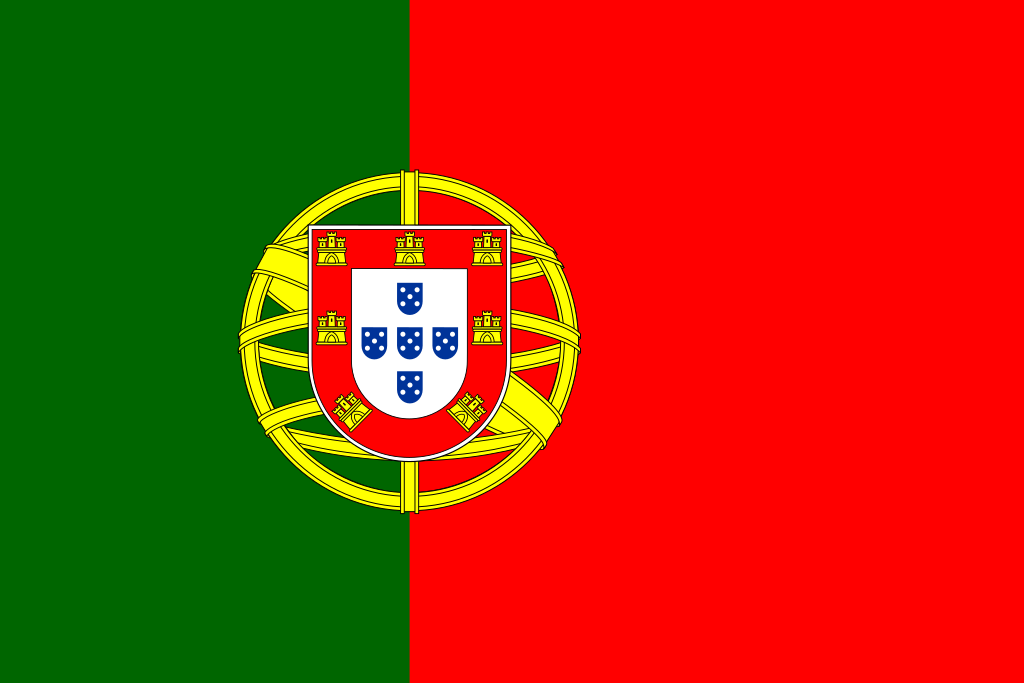 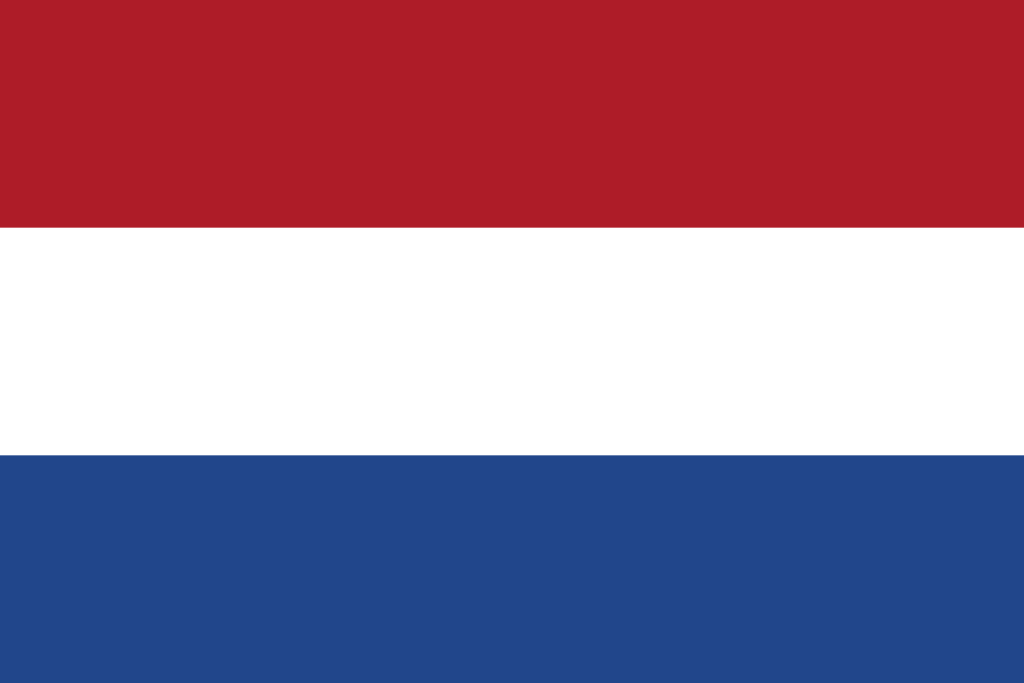 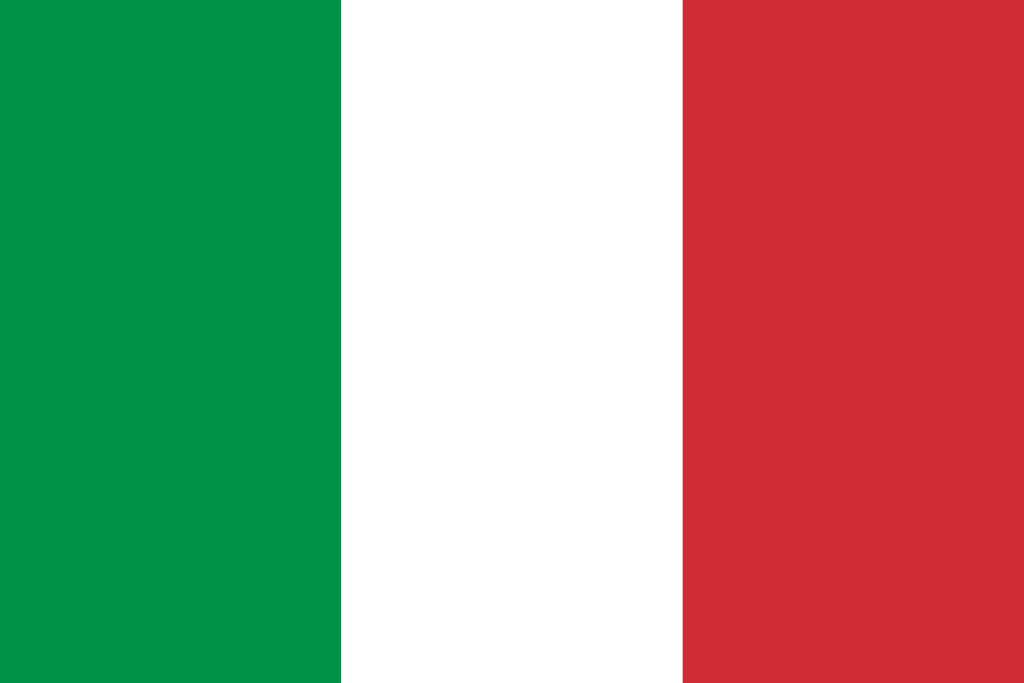 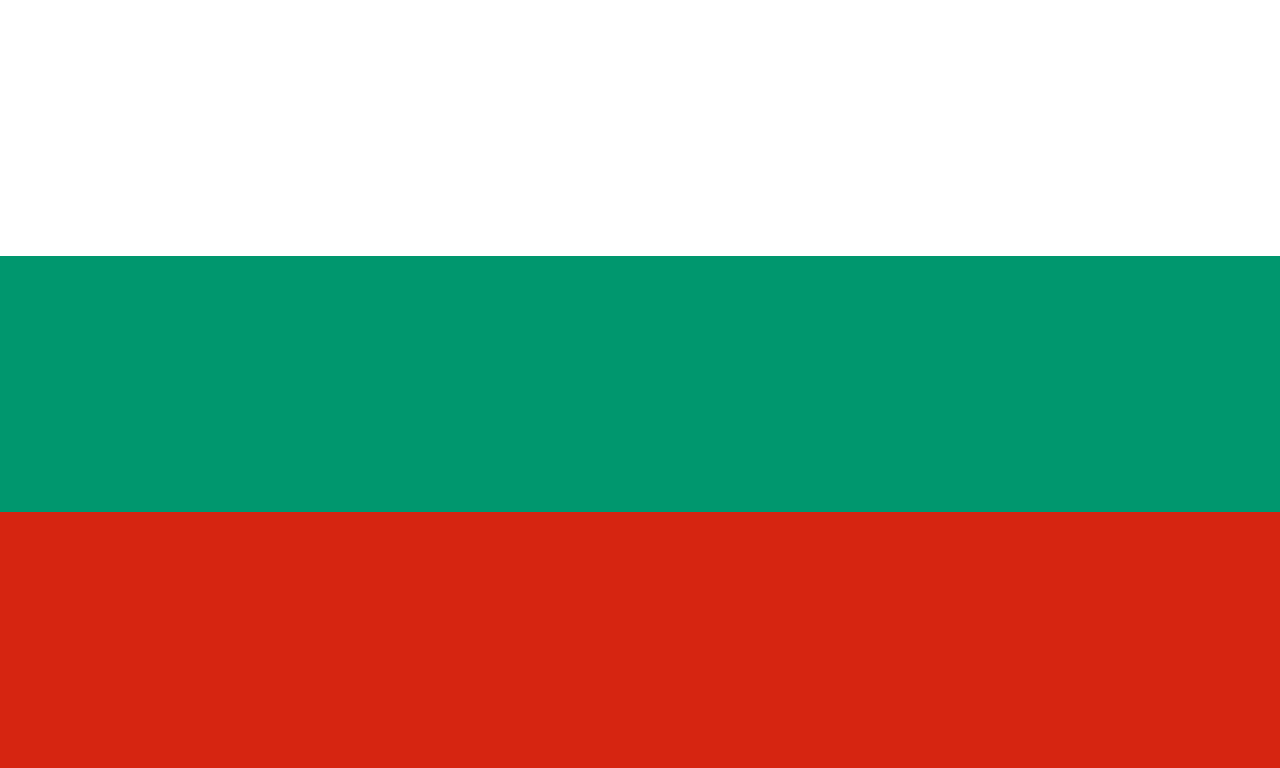 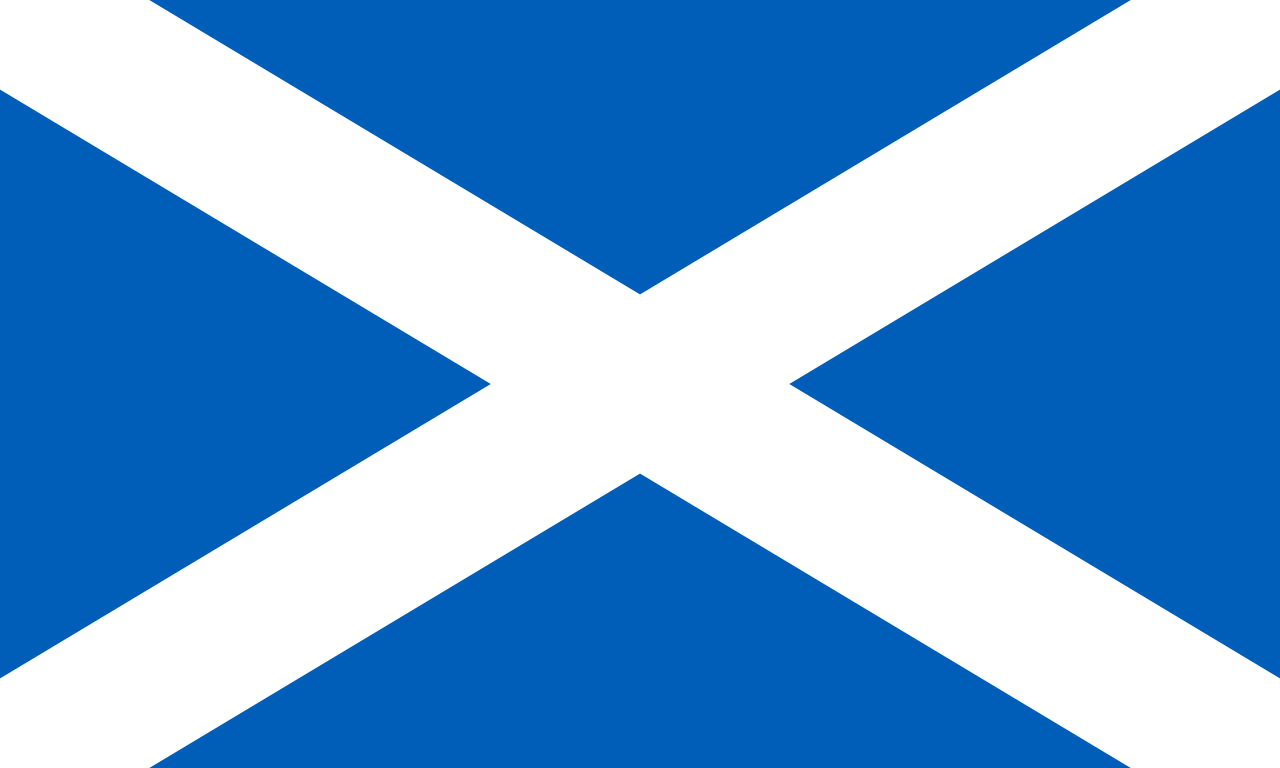 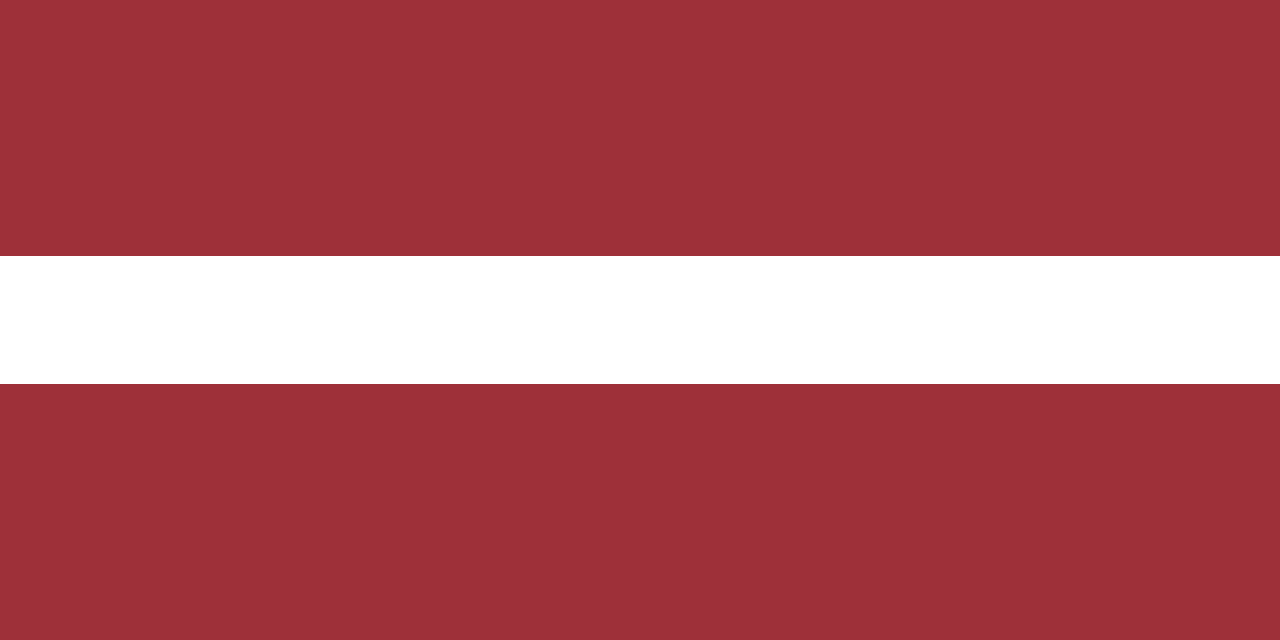 24.02.
18.02.
X/↓ Isolation Fälle
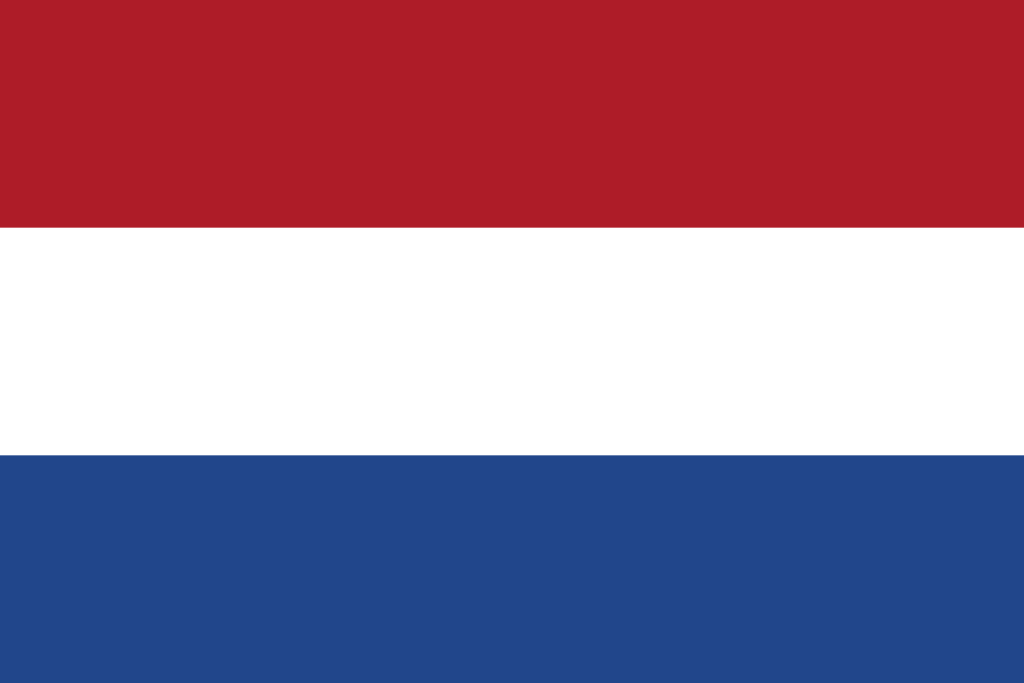 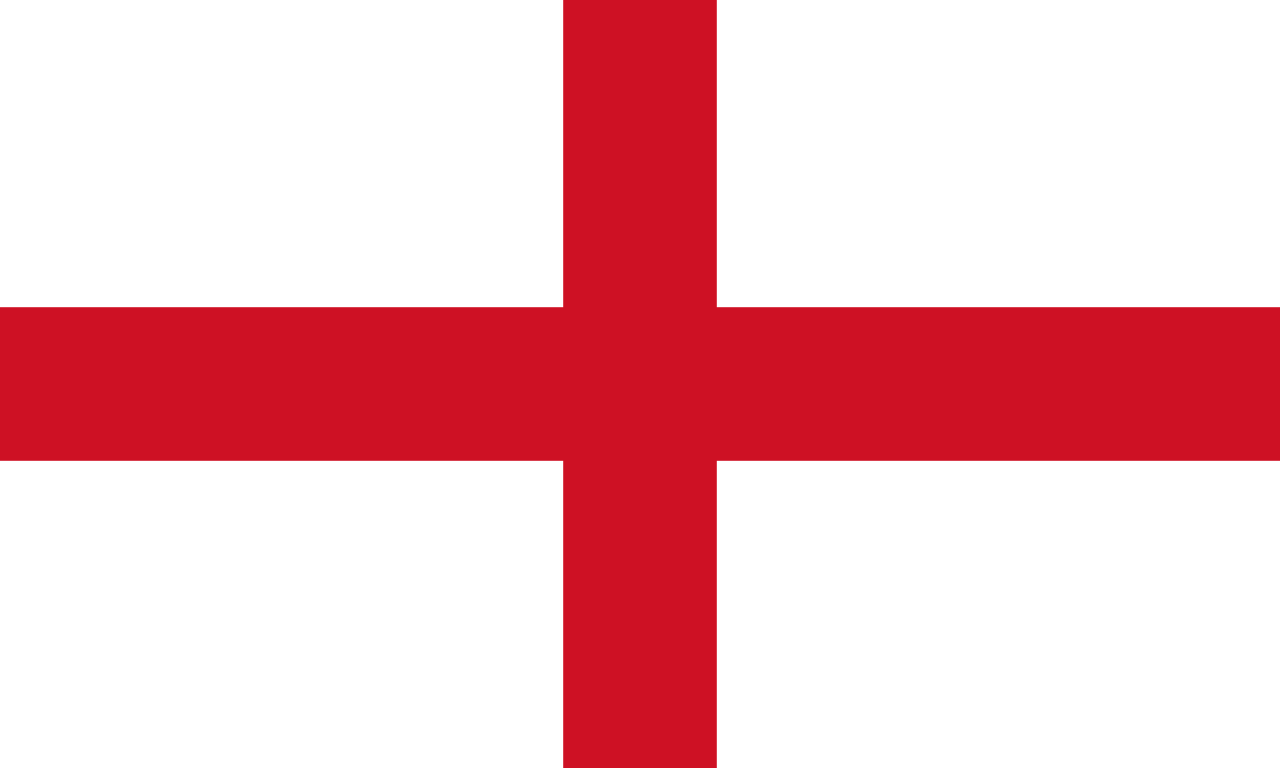 01.02.
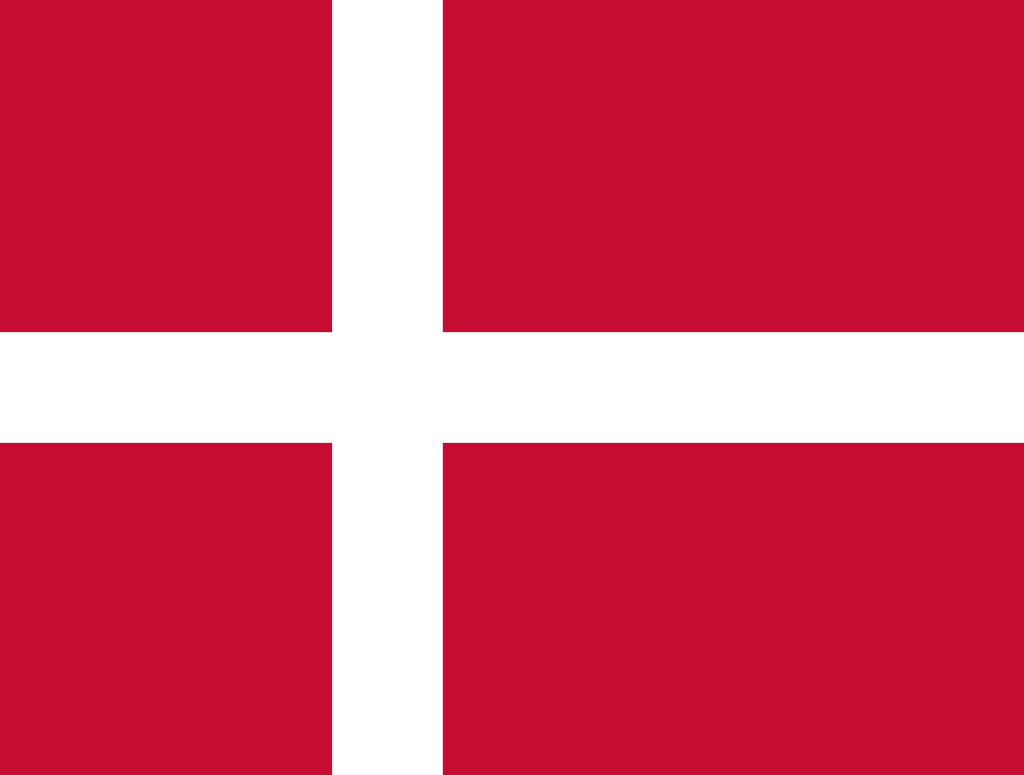 24.02.
X/↓ Quarantäne Kontakte
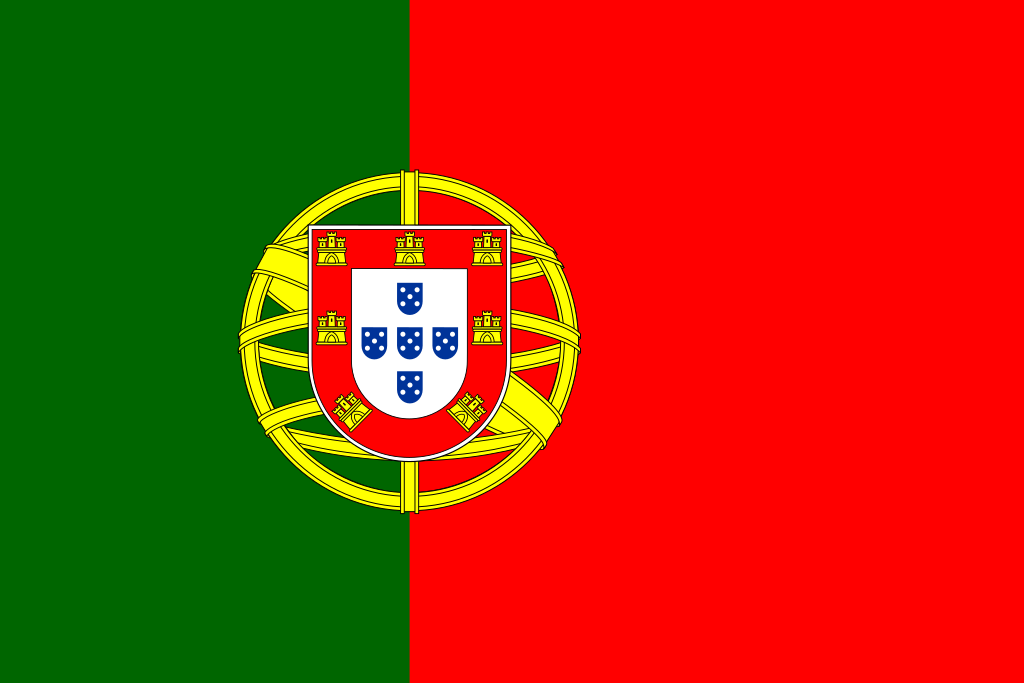 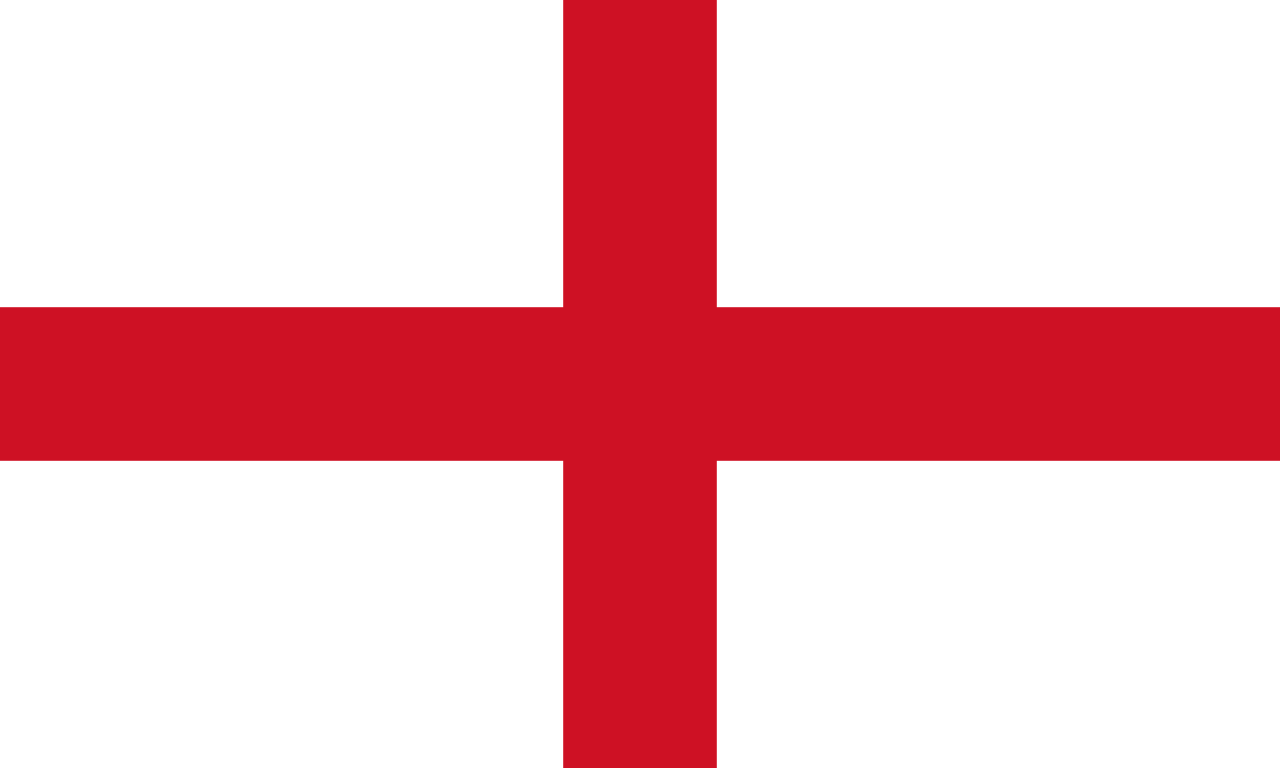 21.02.
15.02.
12.02.
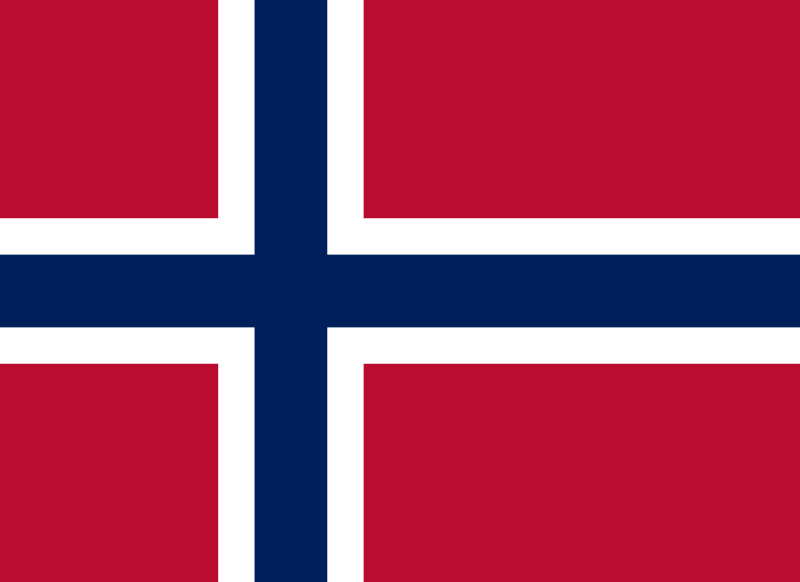 ↑ # Personen (Treffen)
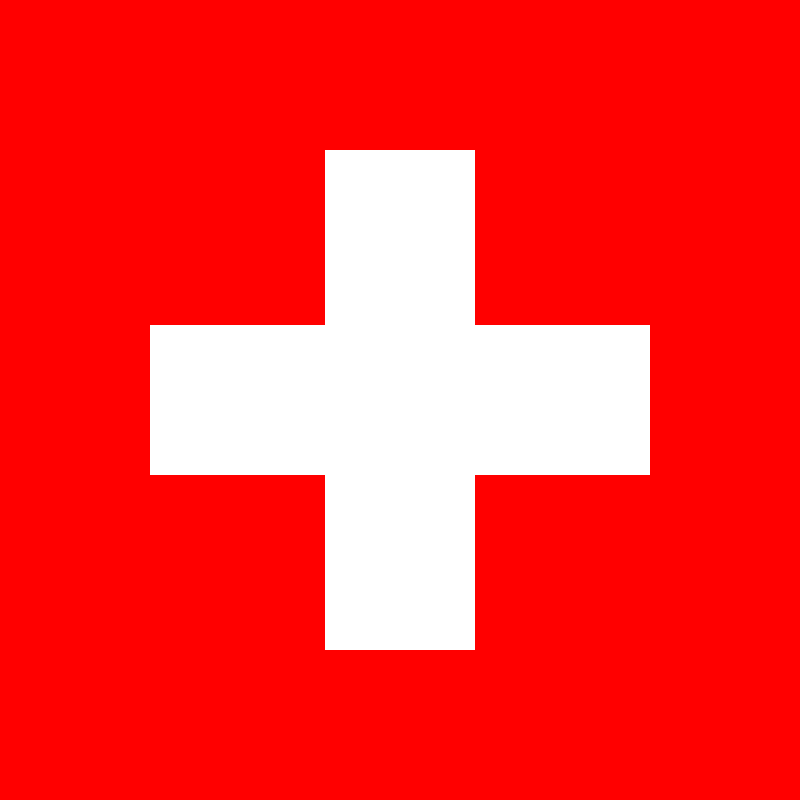 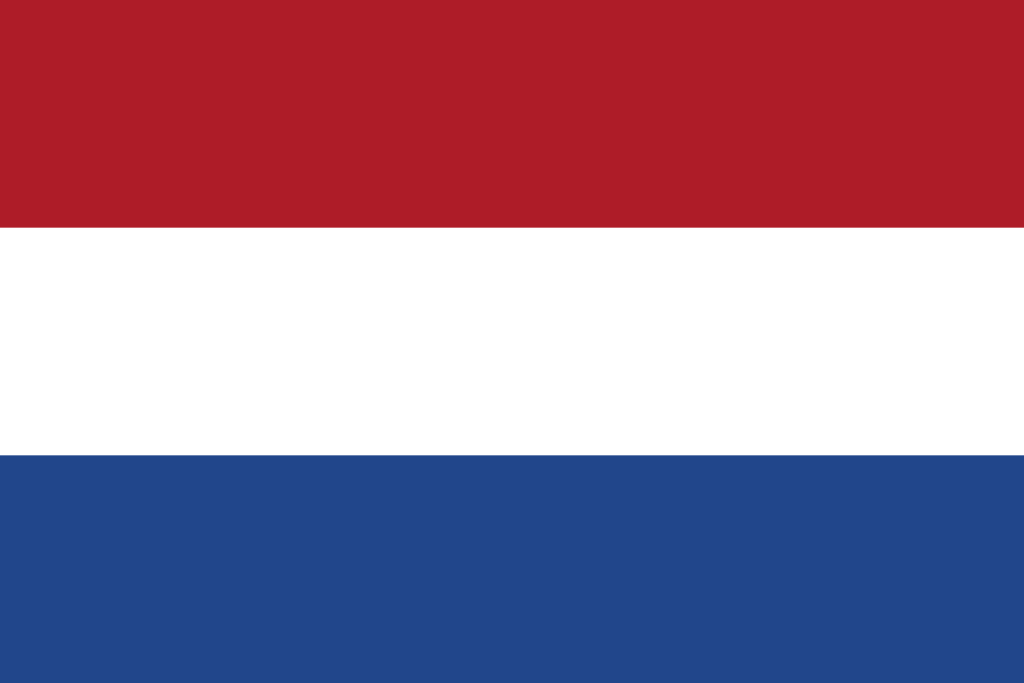 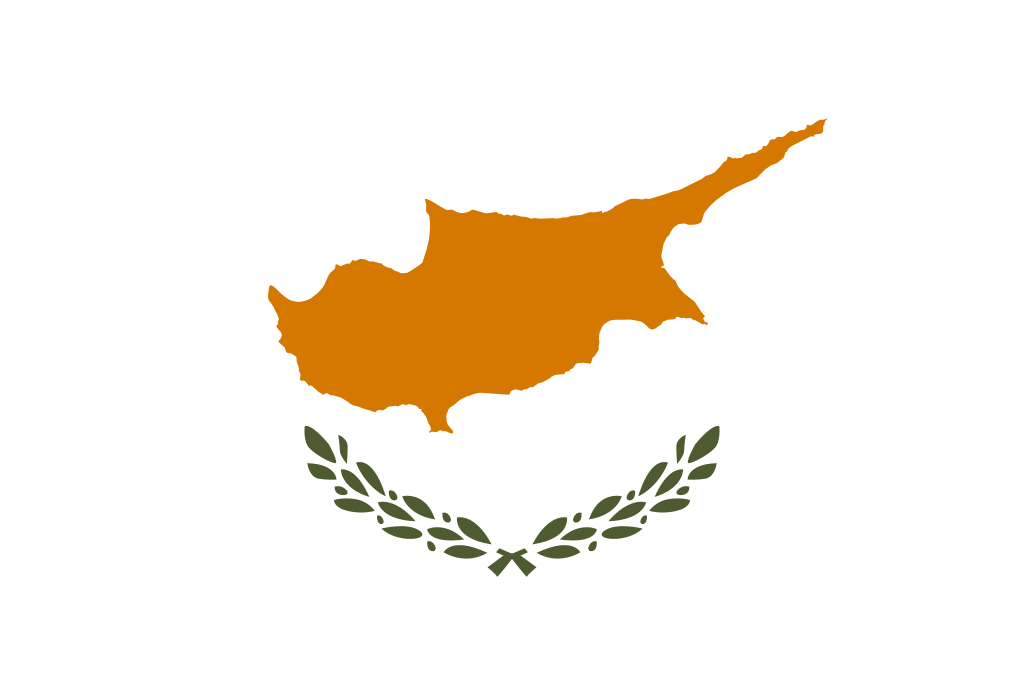 19.02.
↓ % Home Office
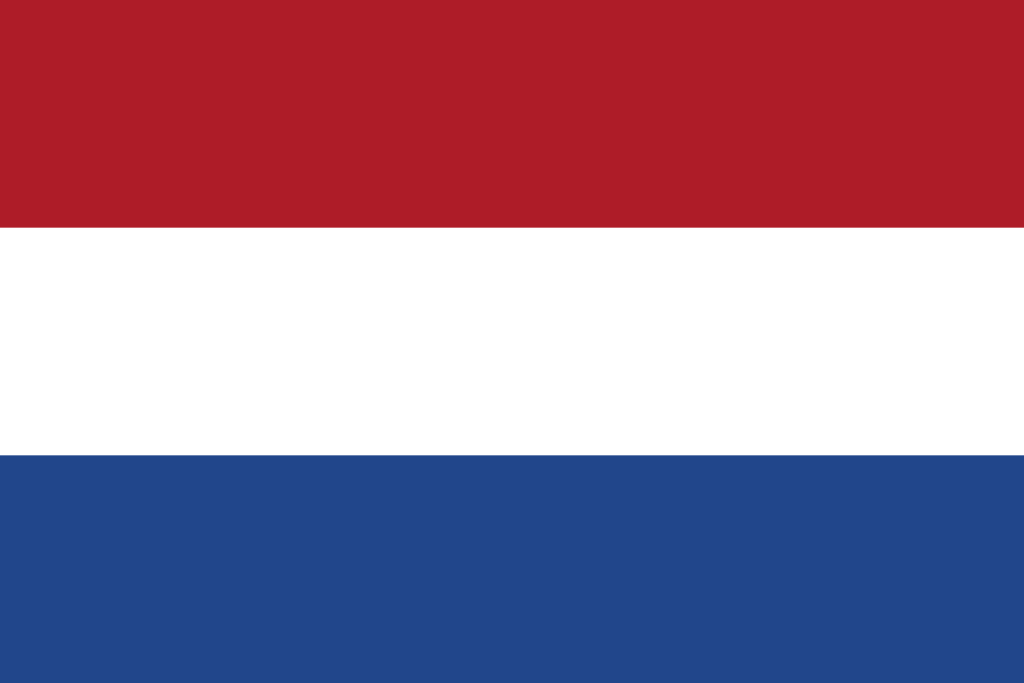 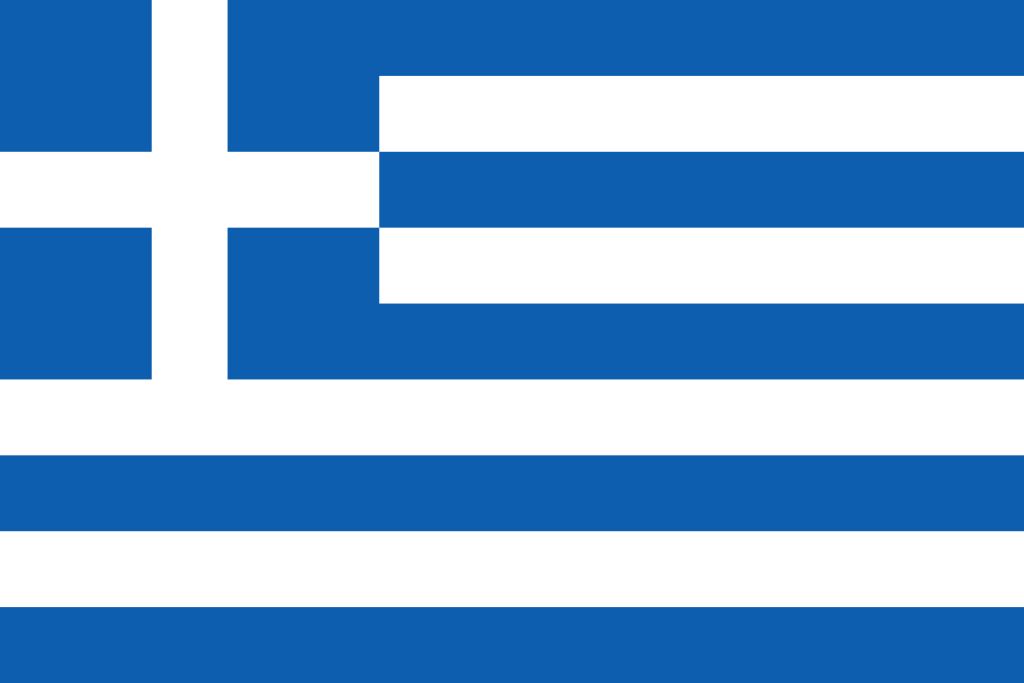 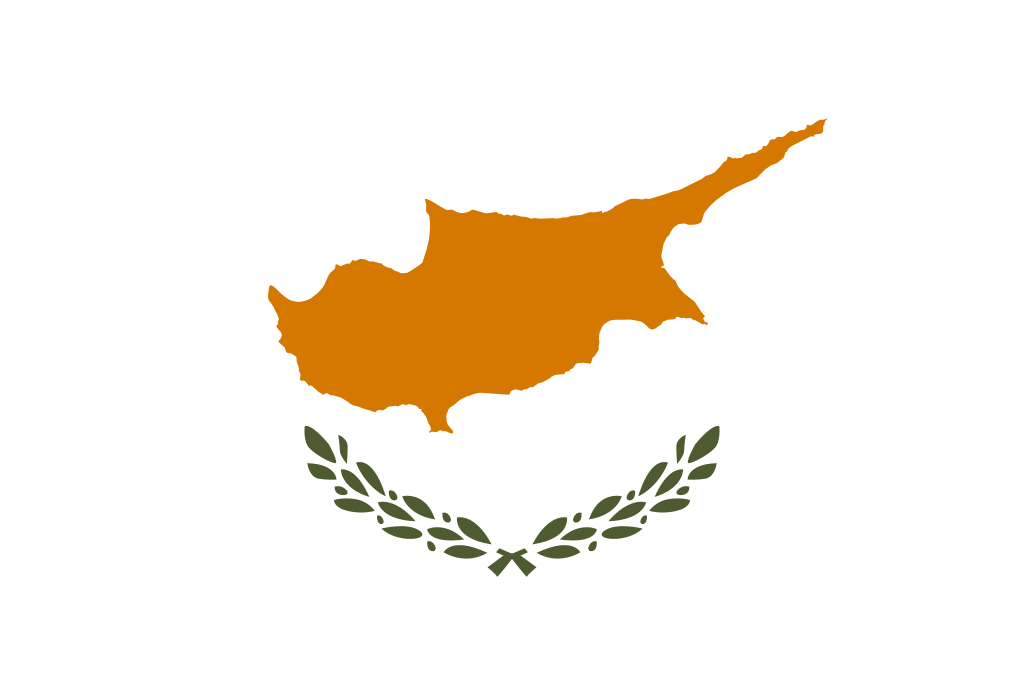 21.02.
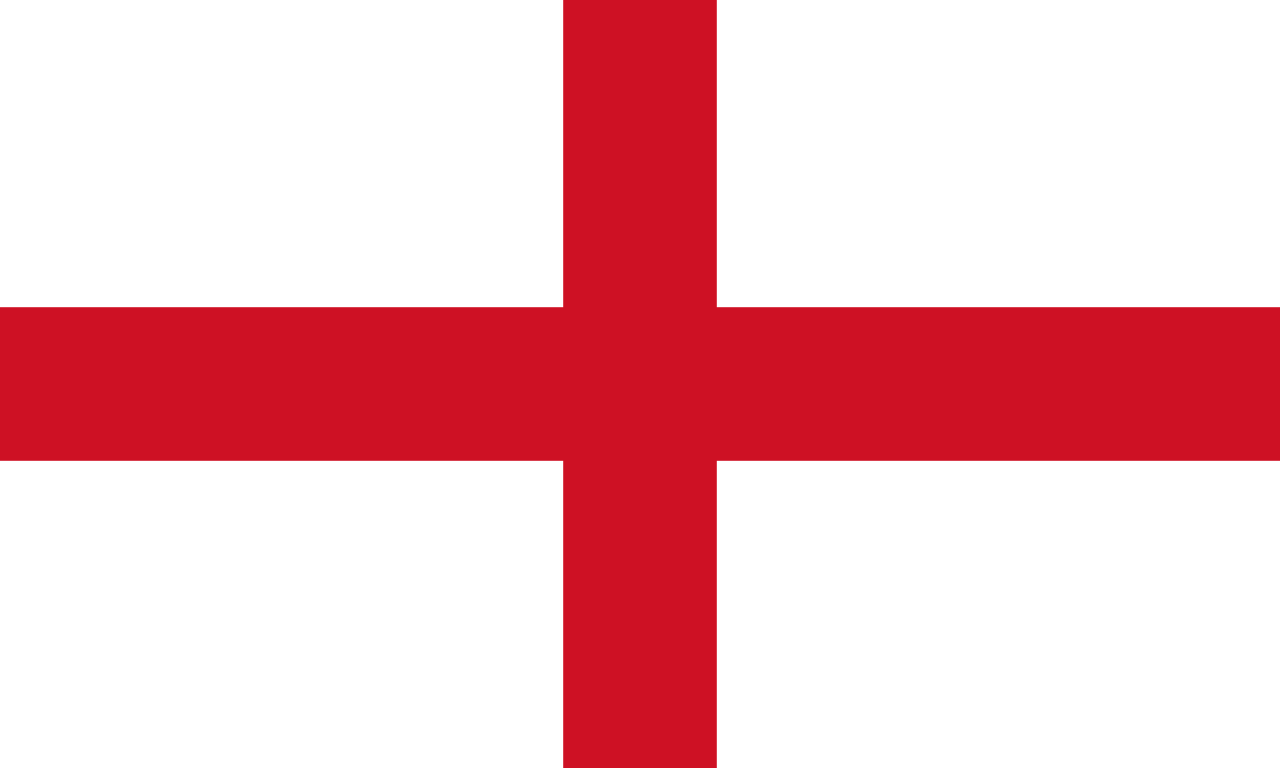 24.02.
05.03.
15.02.
28.02.
↑ % Auslastung
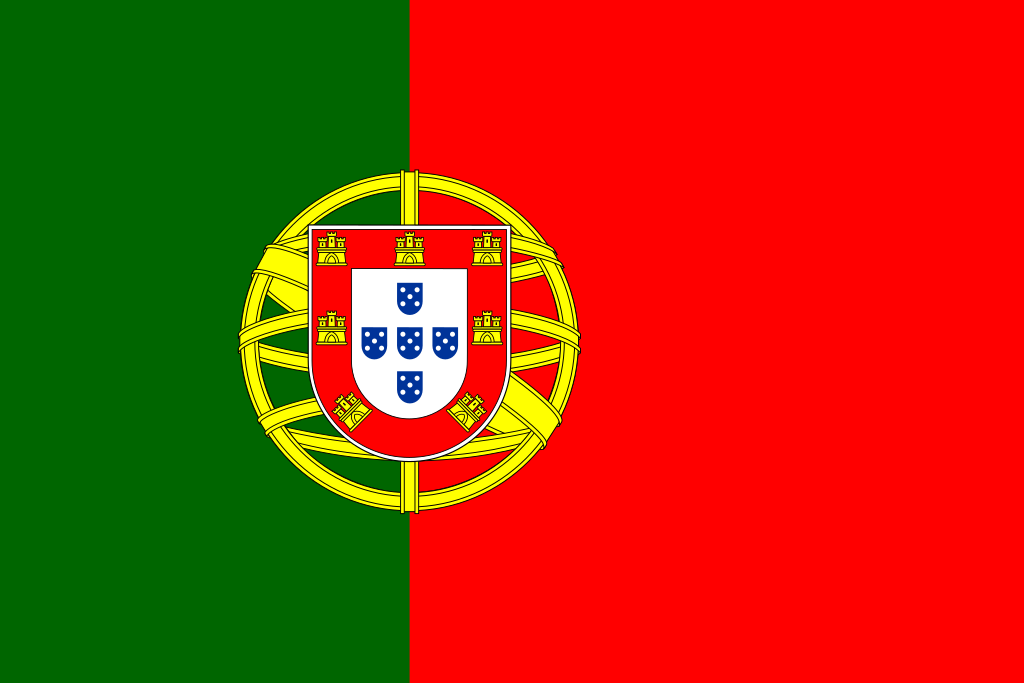 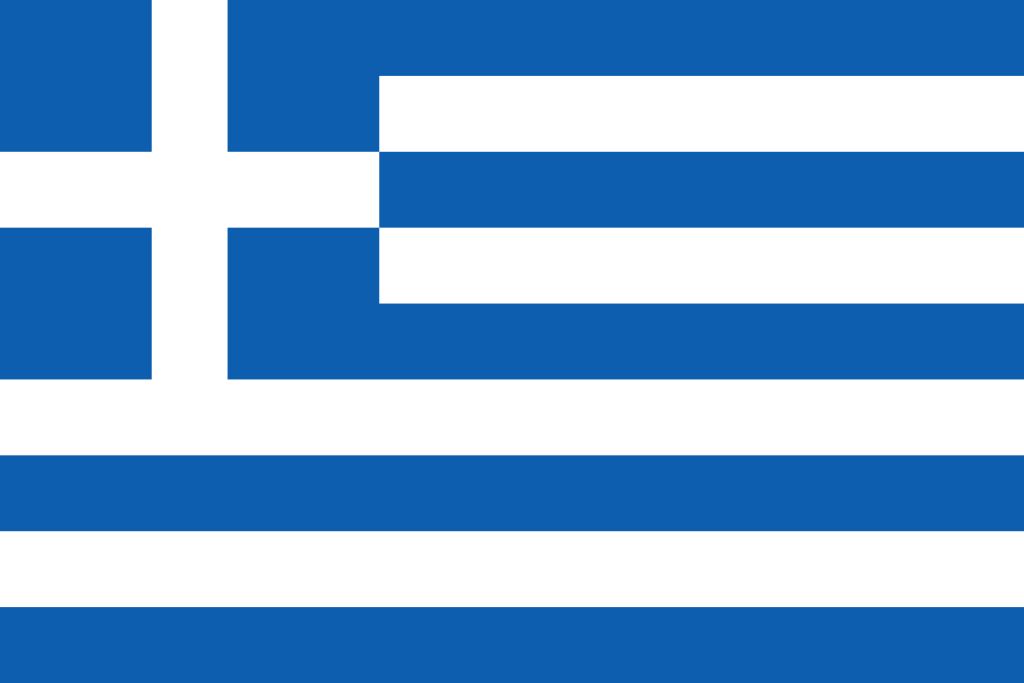 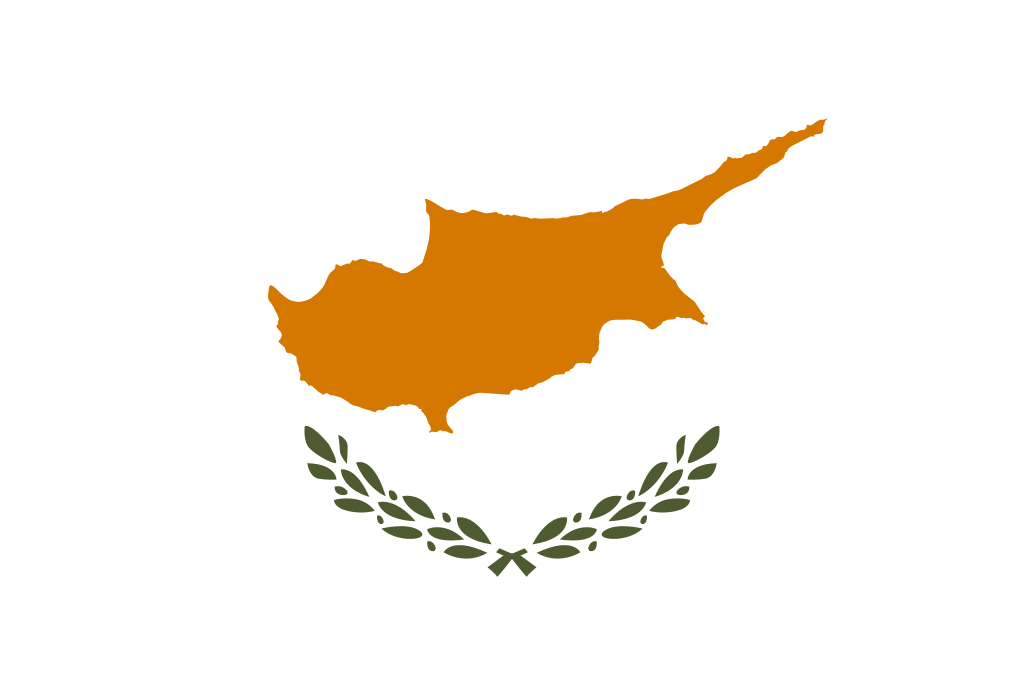 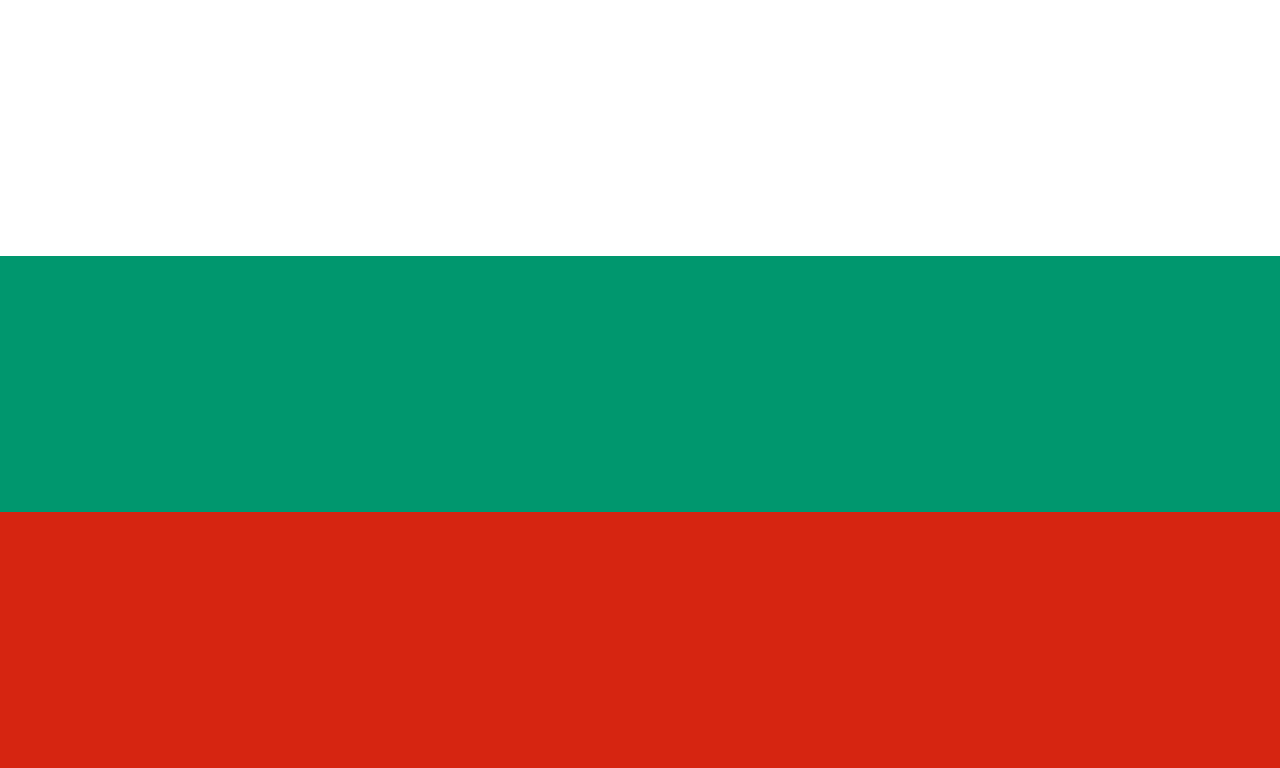 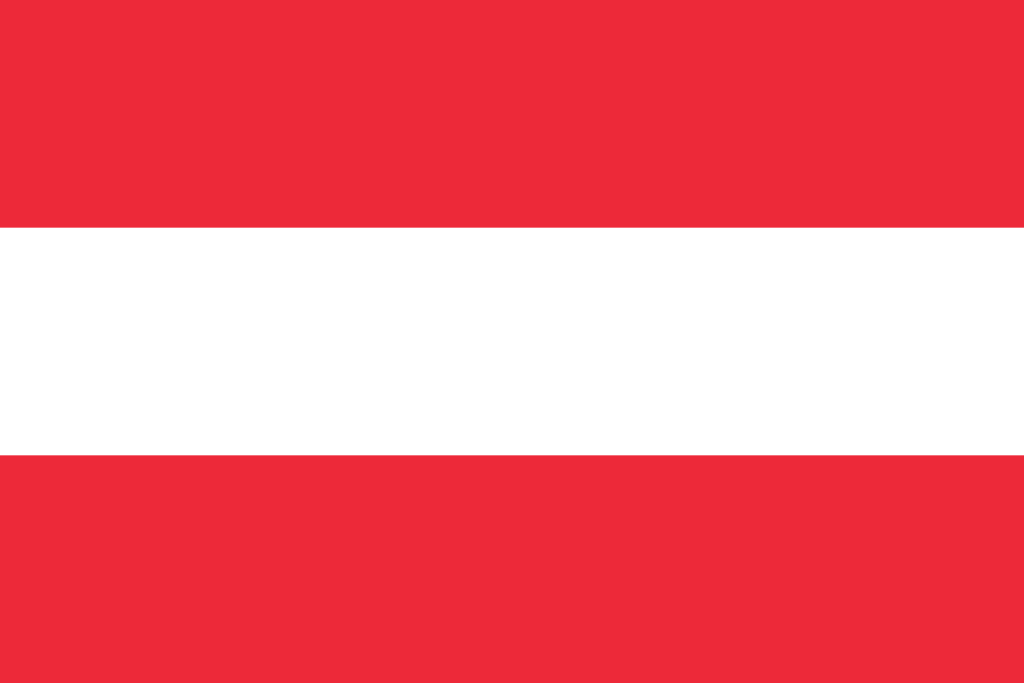 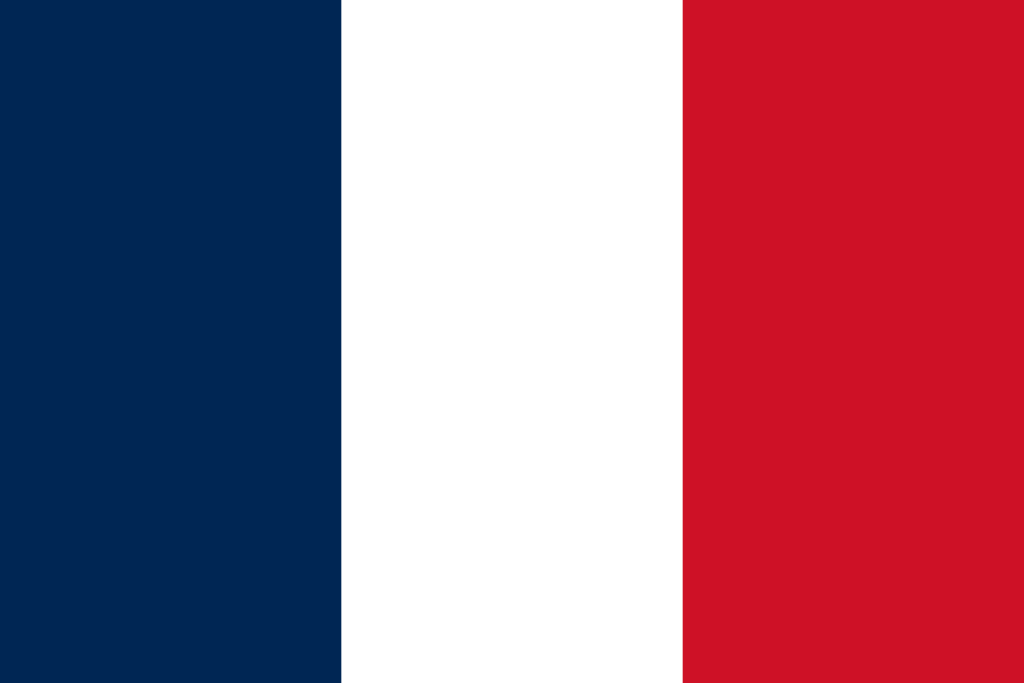 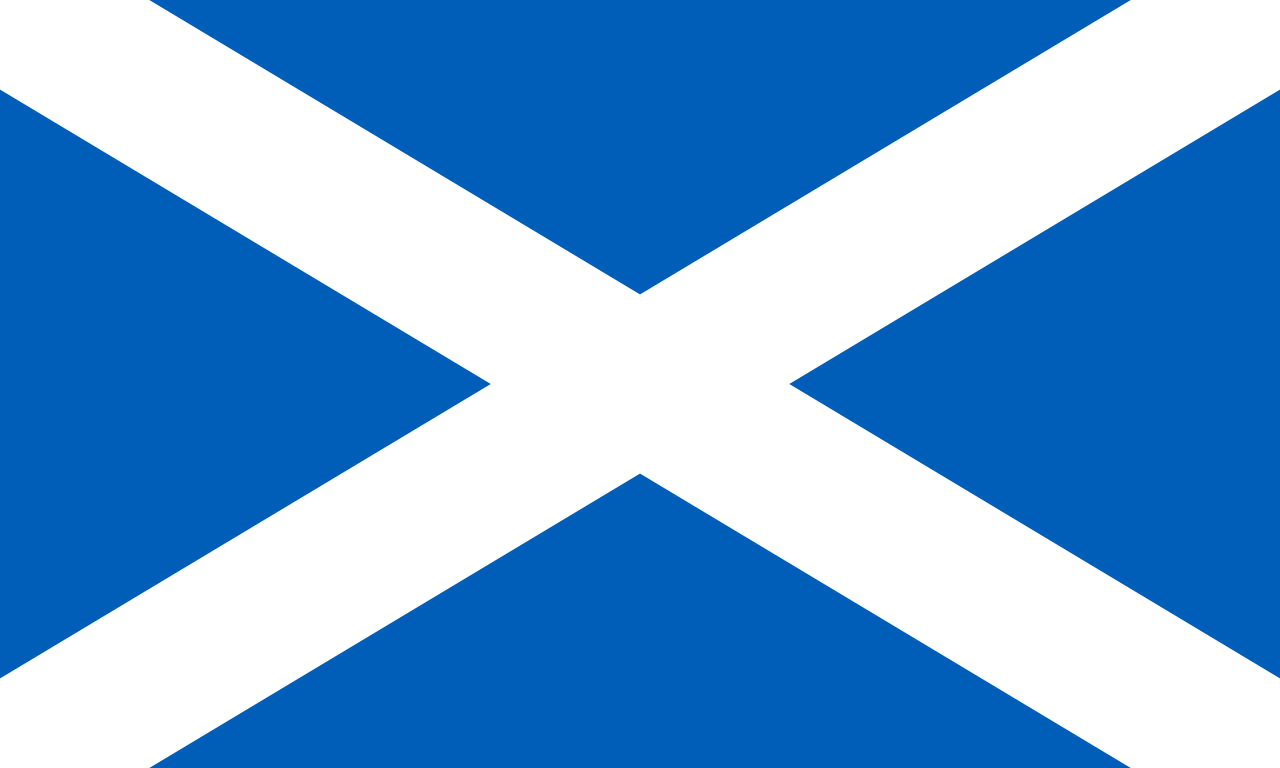 21.03.
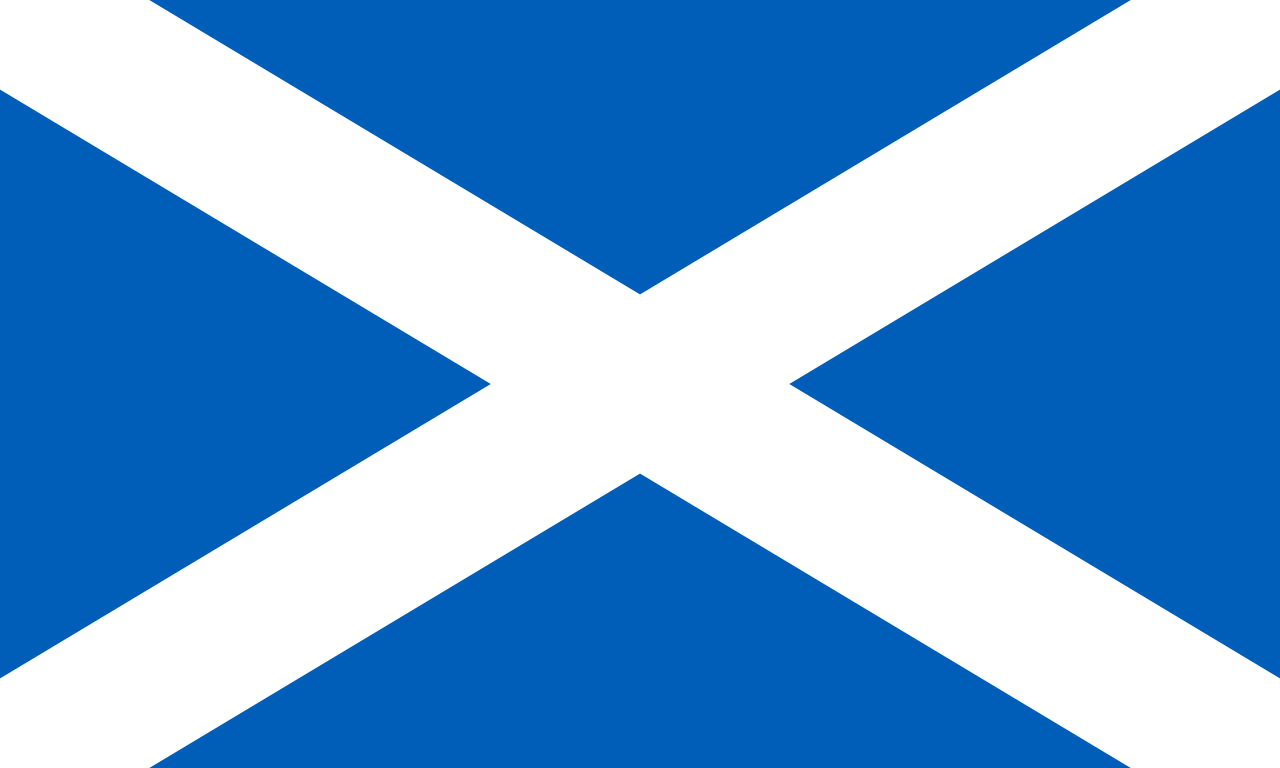 26.02.
↑ Zugang für Ungeimpfte
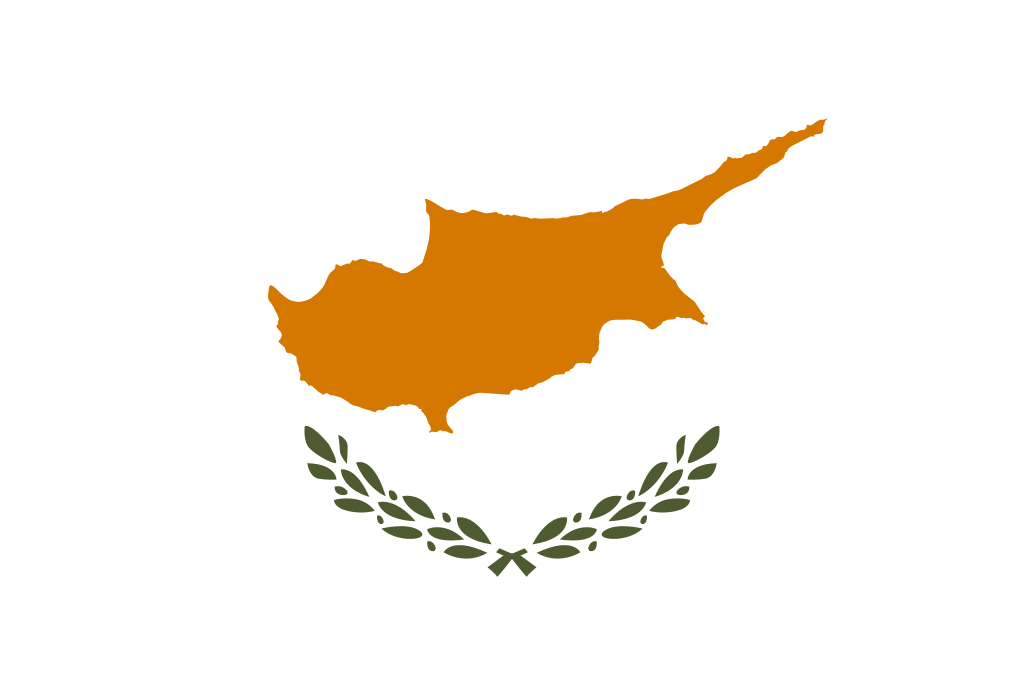 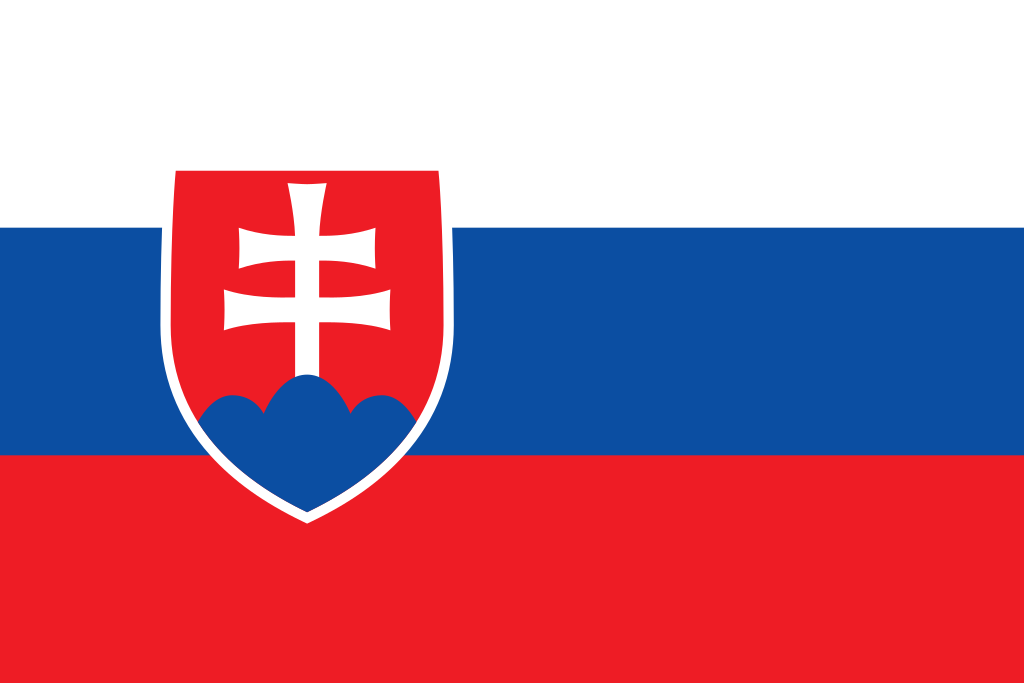 31.03.
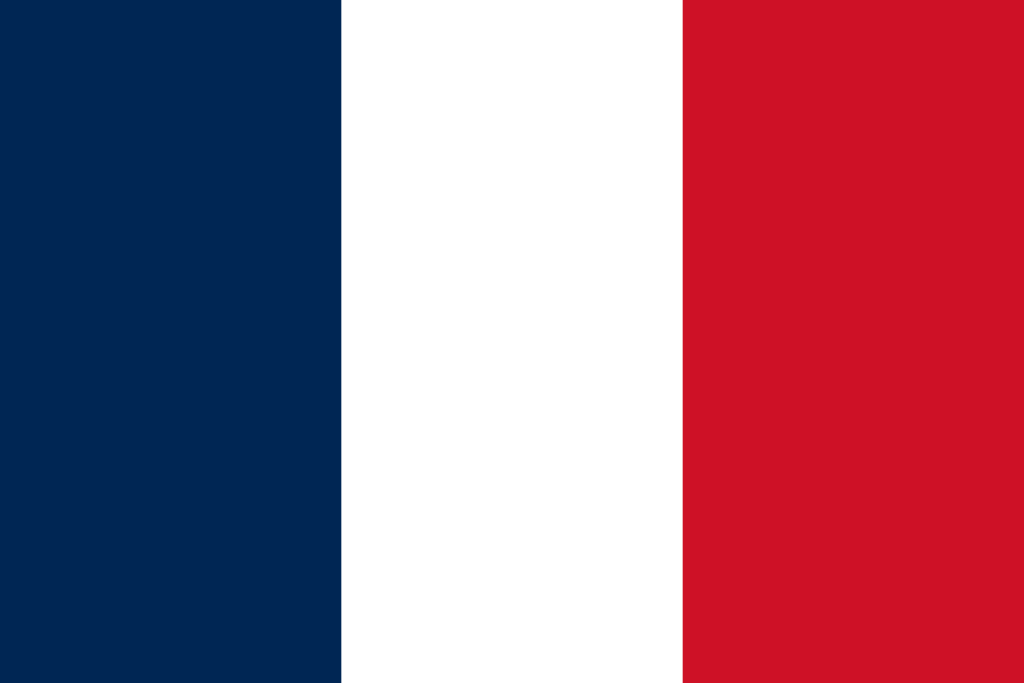 28.02.
↓ Maskenpflicht
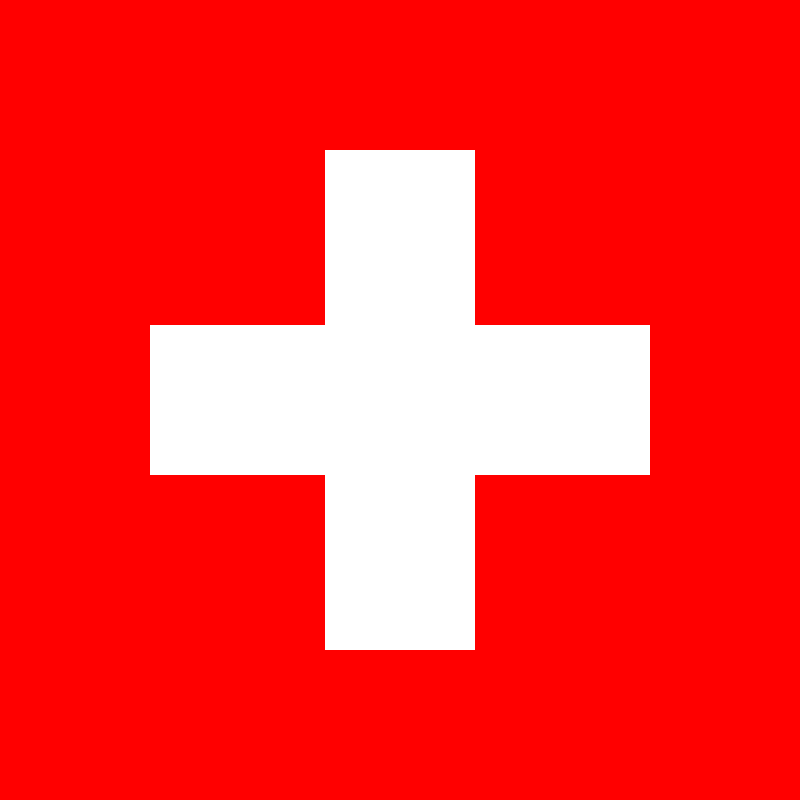 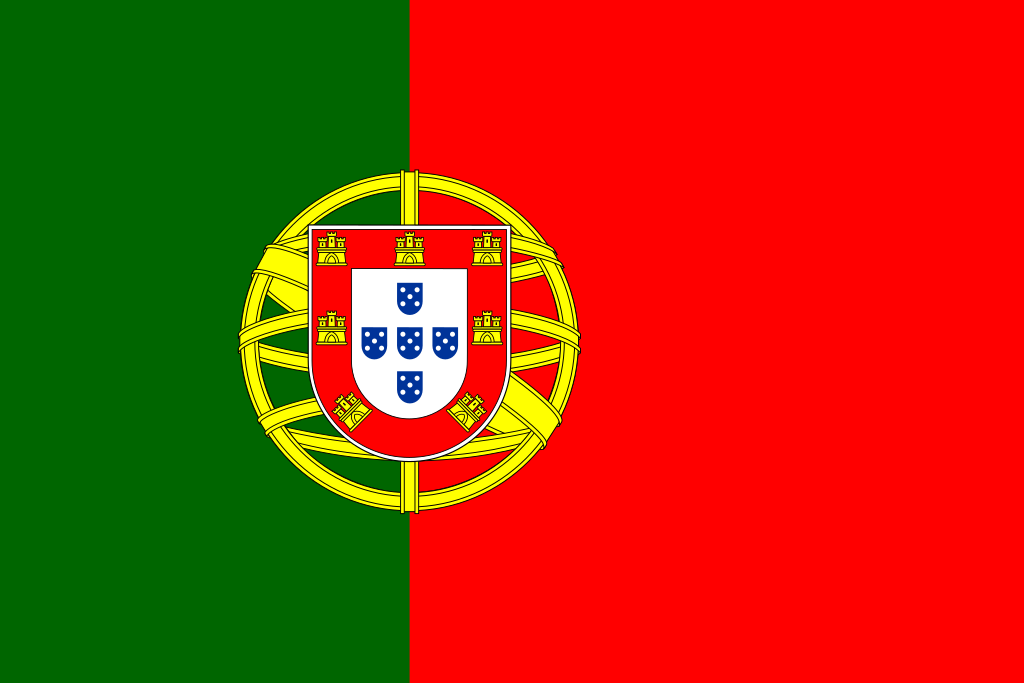 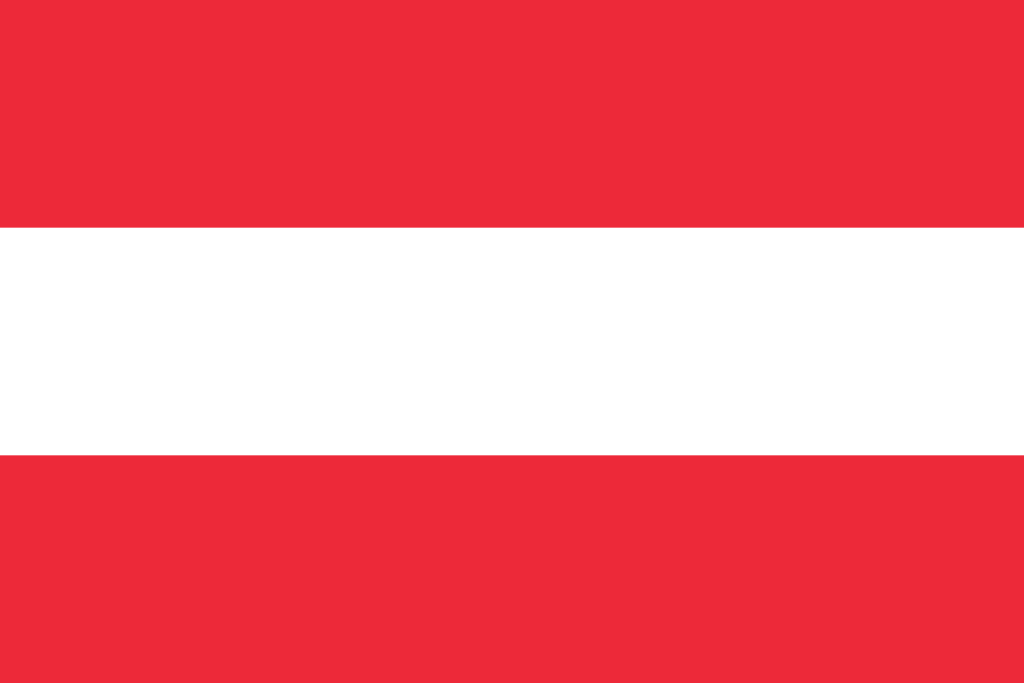 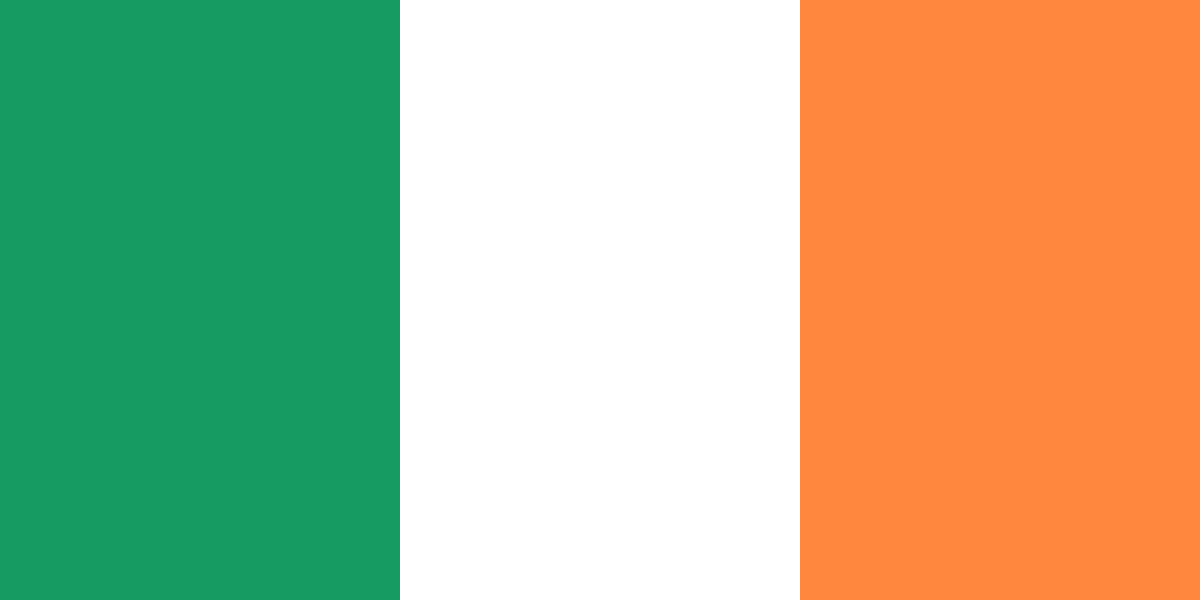 19.02.
01.04.
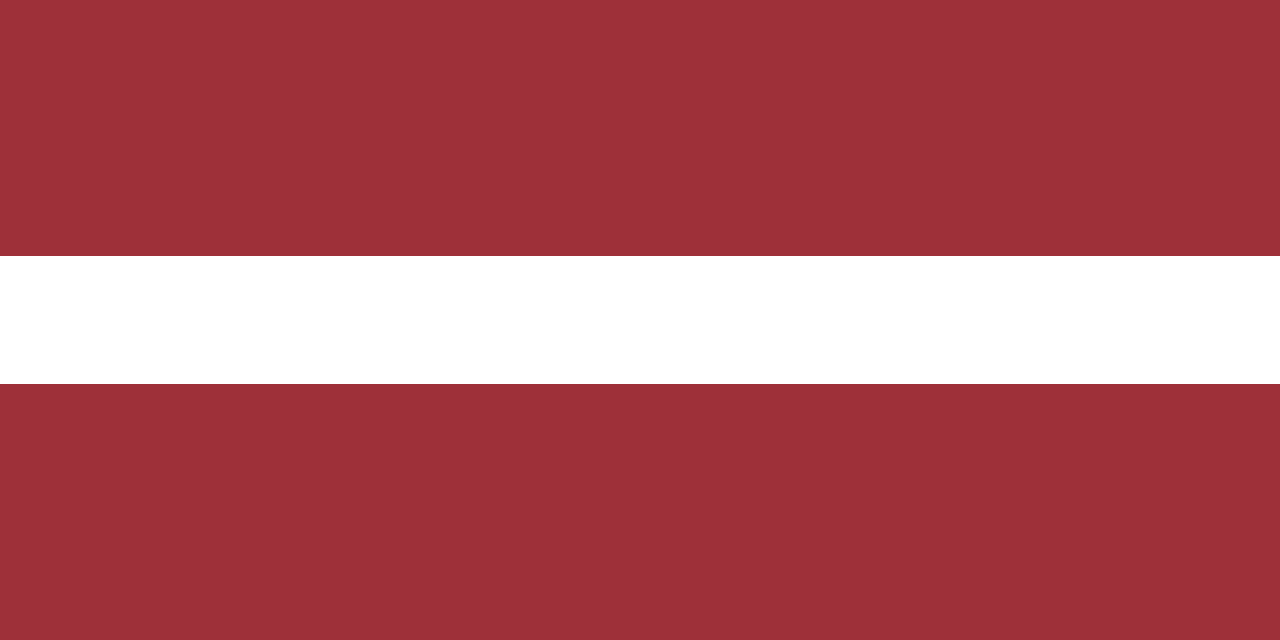 Zugang: 3G → 2G
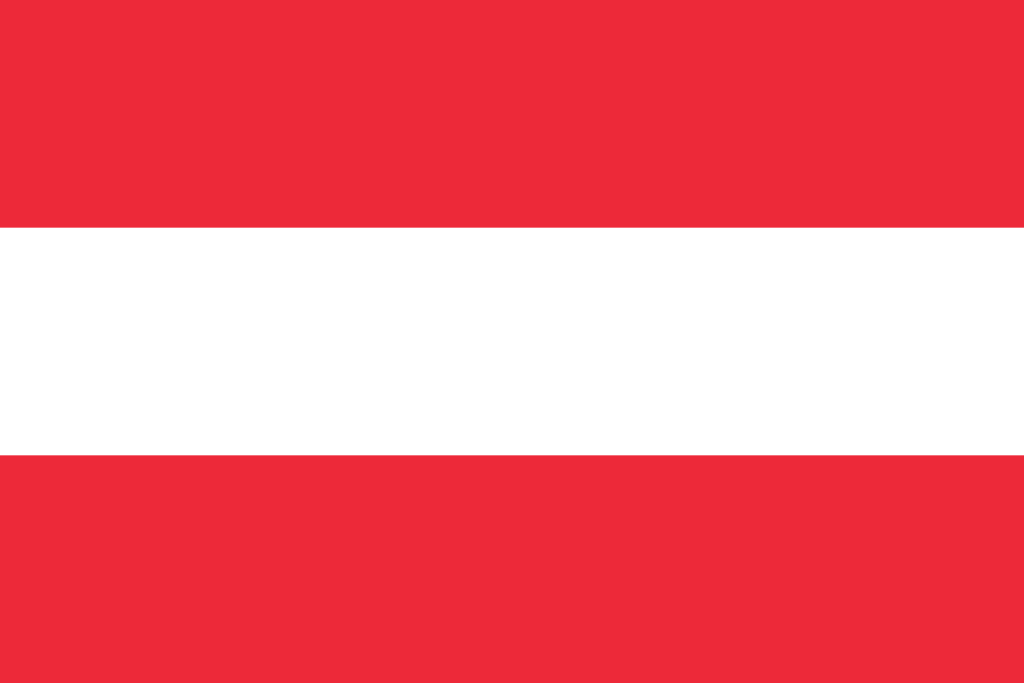 . . .
14.02.
21.02.
01.03.
Quelle: ECDC RT Report